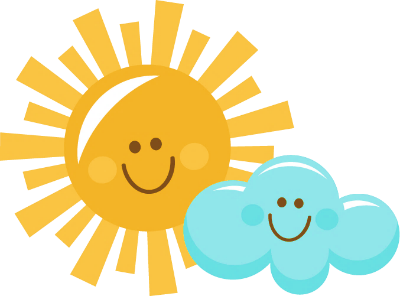 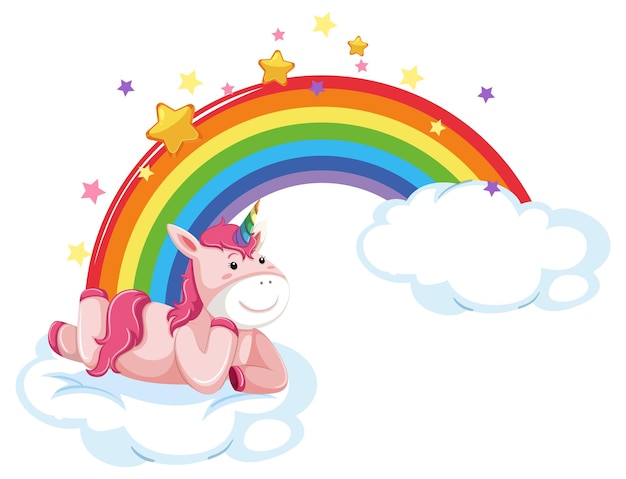 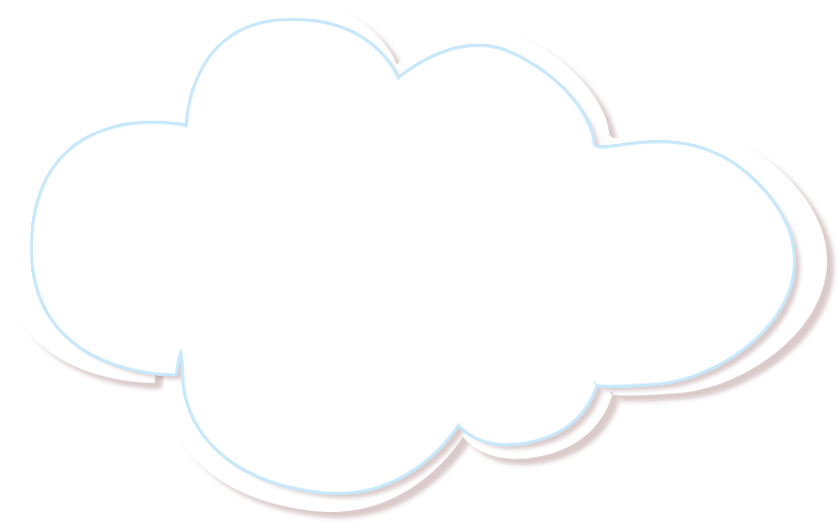 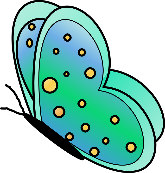 Tiếng Việt
Tiếng Việt
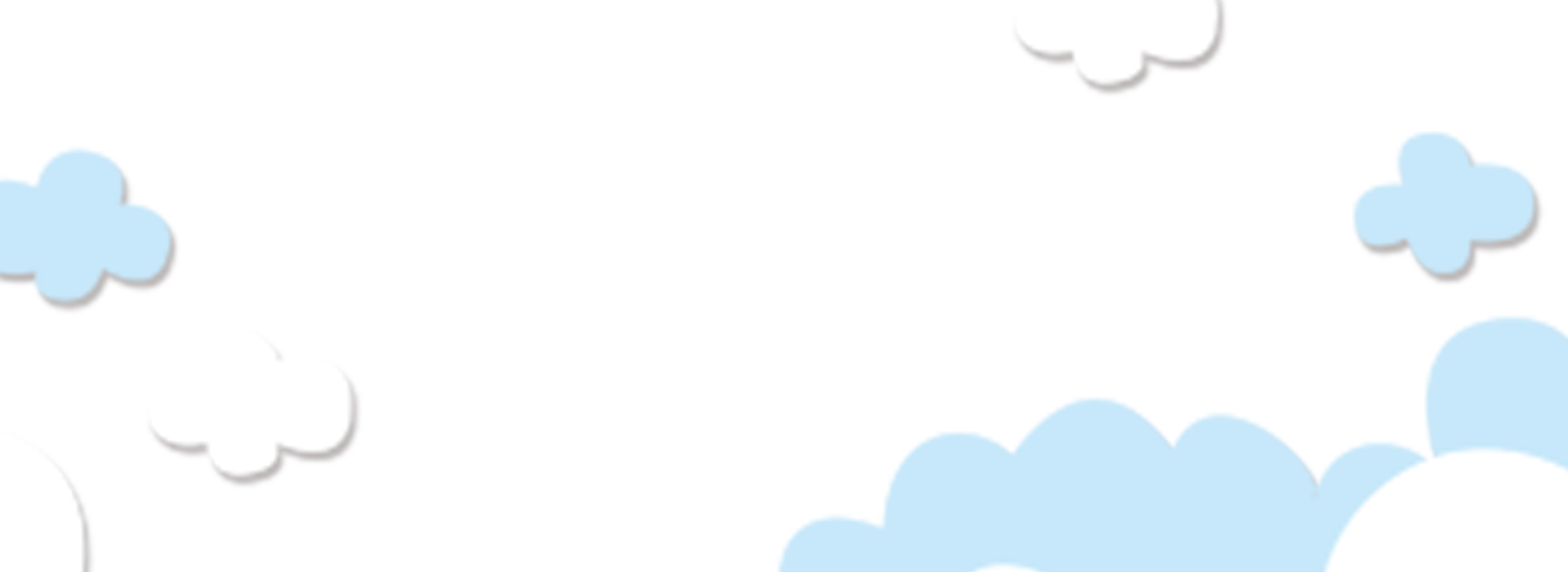 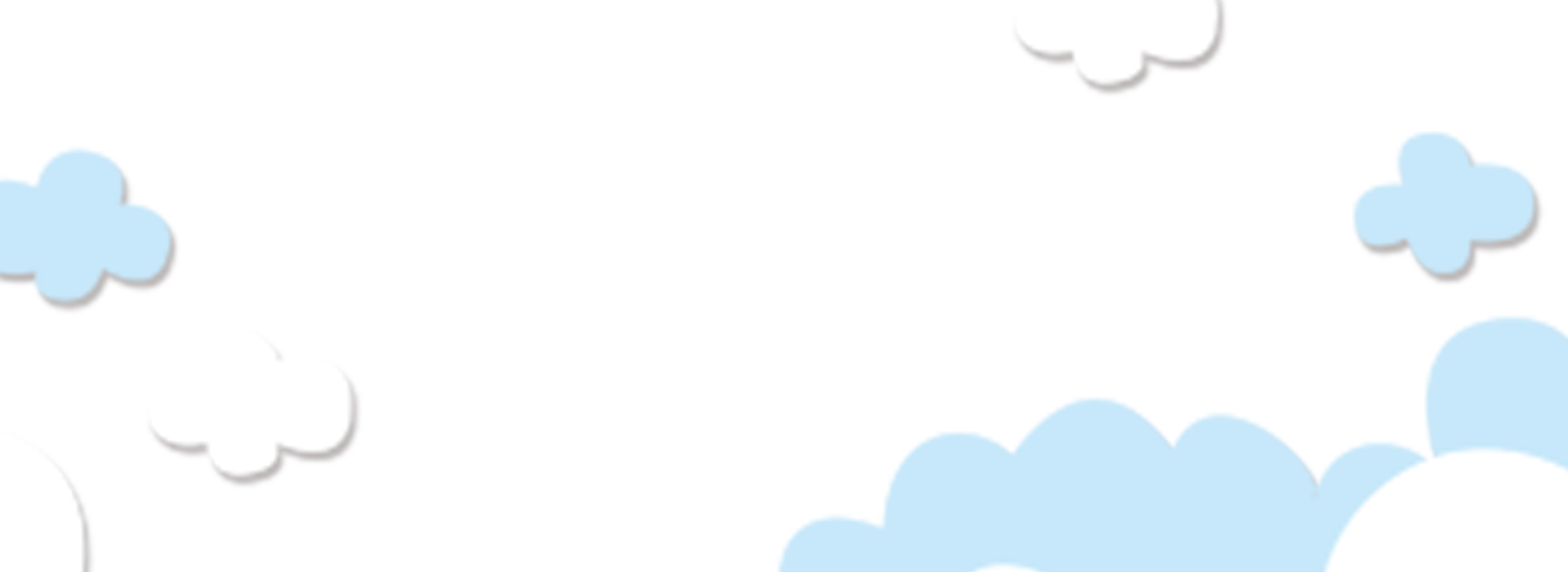 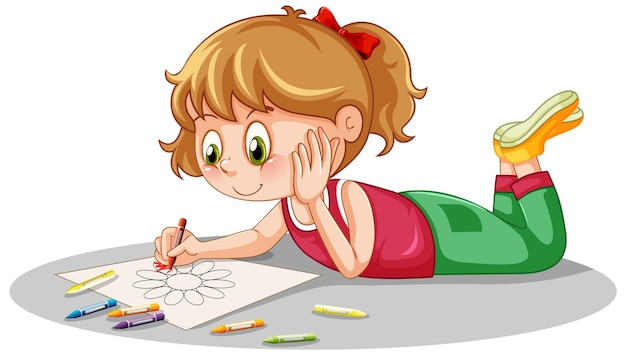 Chính tả
Chính tả
Sắc màu
Sắc màu
Nghe – viết:
Nghe – viết:
Thứ … ngày … tháng … năm …
Tiếng Việt
Tuần 22 – Bài 3
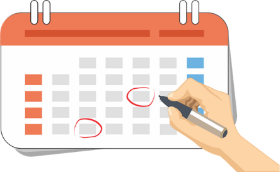 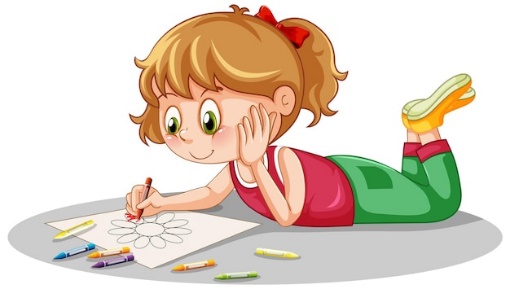 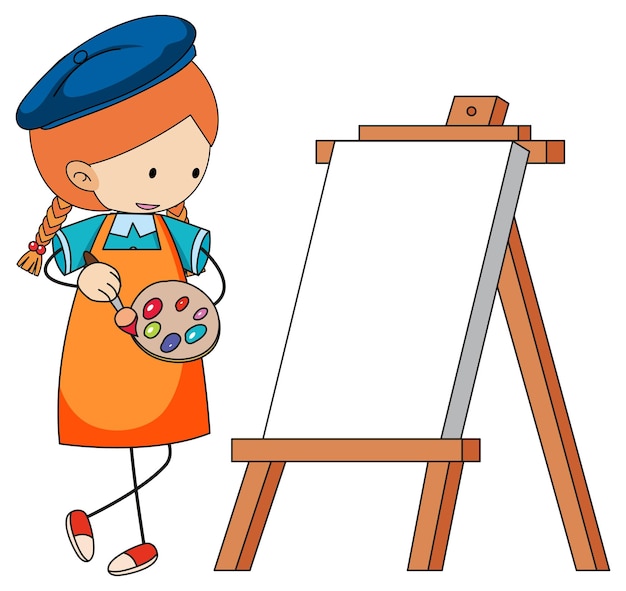 Sắc màu
Sắc màu
Nghe – viết:
Nghe – viết:
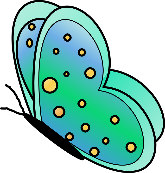 Trạm 1
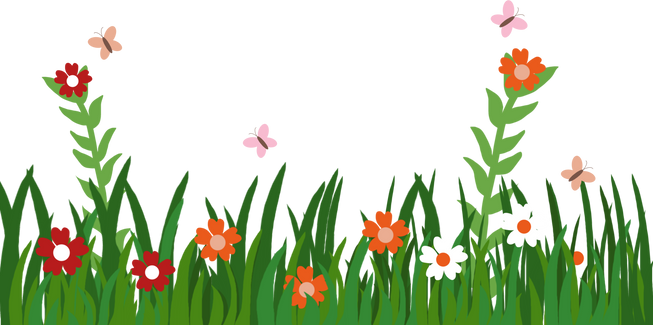 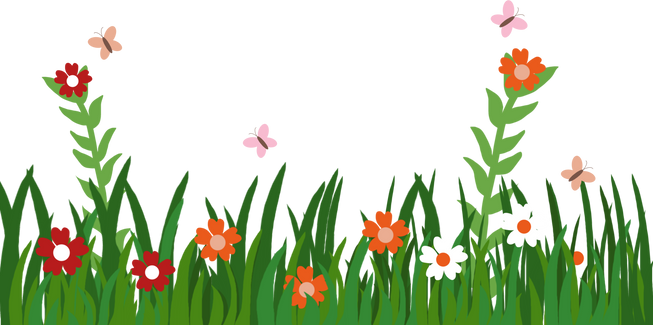 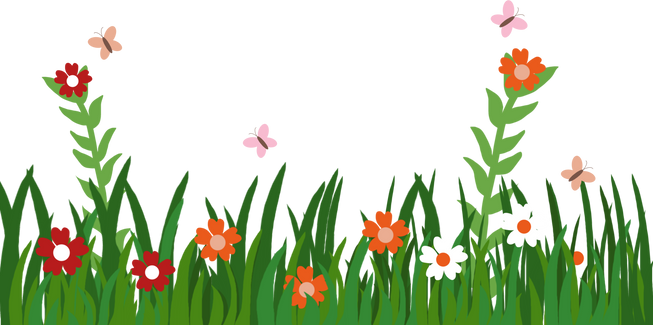 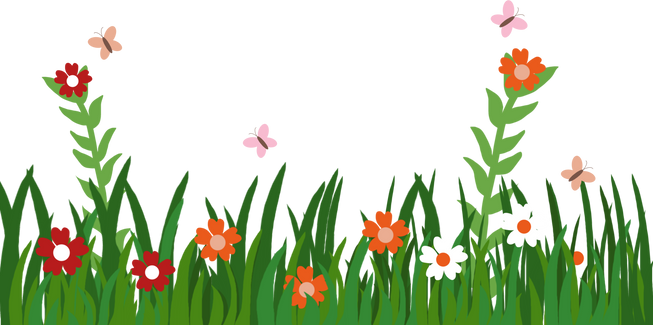 Sắc màu
	Bảng màu theo tay các họa sĩ nhí vào từng bức tranh, khiến cho không gian thêm rạng rỡ. Bạn thì vẽ ngôi nhà đại dương xanh biếc, điểm thêm vài cánh buồm trắng, buồm nâu và những con sóng nhấp nhô. Bạn thì vẽ cánh đồng làng quê mùa gặt. Trong tranh, sắc vàng tươi mới của lúa hòa với ánh mặt trời lấp lánh.
								Bảo Hân
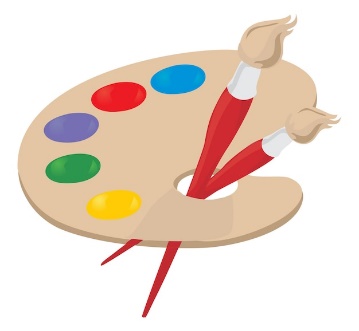 CHIA SẺ TRƯỚC LỚP
CHIA SẺ TRƯỚC LỚP
Theo em, nội dung của đoạn văn trên là gì?
?
Đáp án
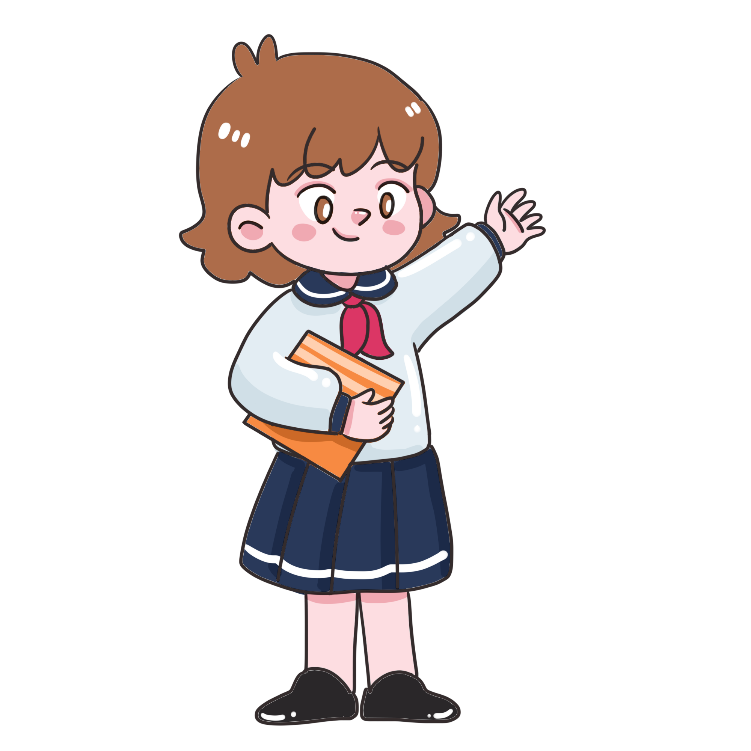 Đoạn văn tả cảnh các bạn nhỏ đang vẽ, tả hình ảnh các bạn nhỏ vẽ trong bức vẽ.
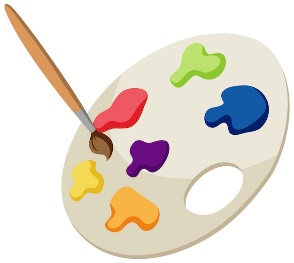 Luyện đọc từ khó
dương
dương
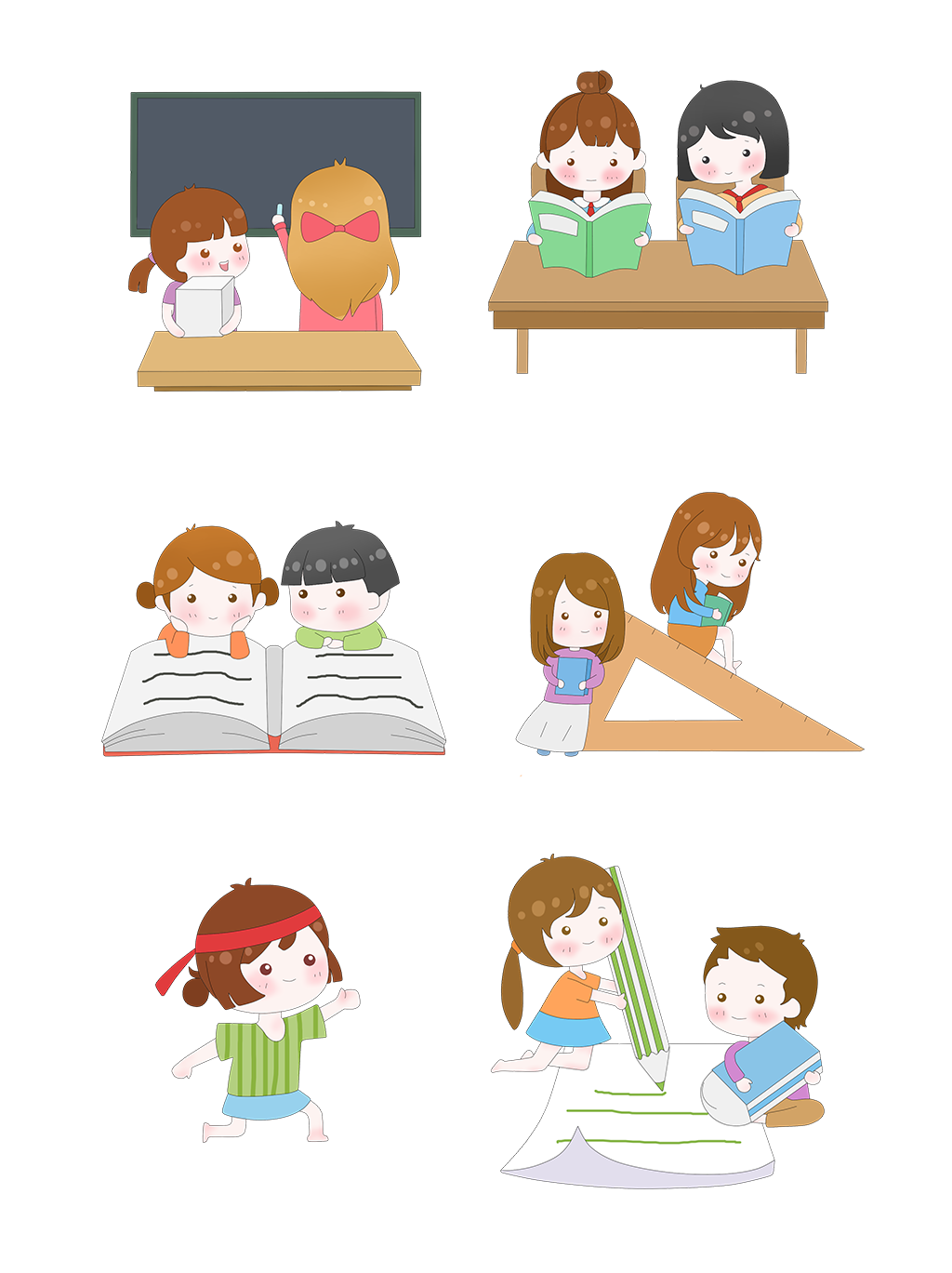 Luyện đọc từ khó
hoa
dương
hoa
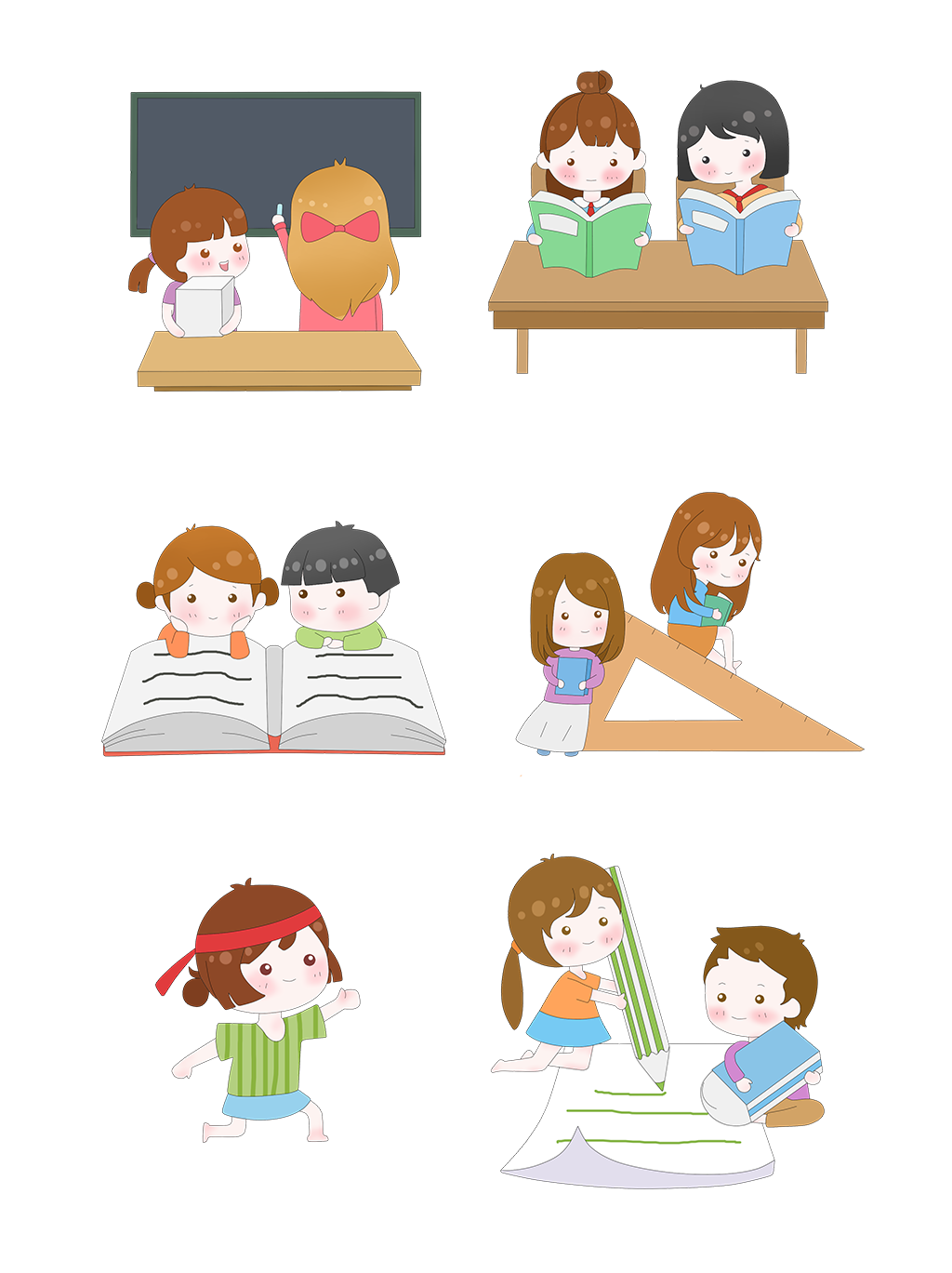 Luyện đọc từ khó
buồm
dương
hoa
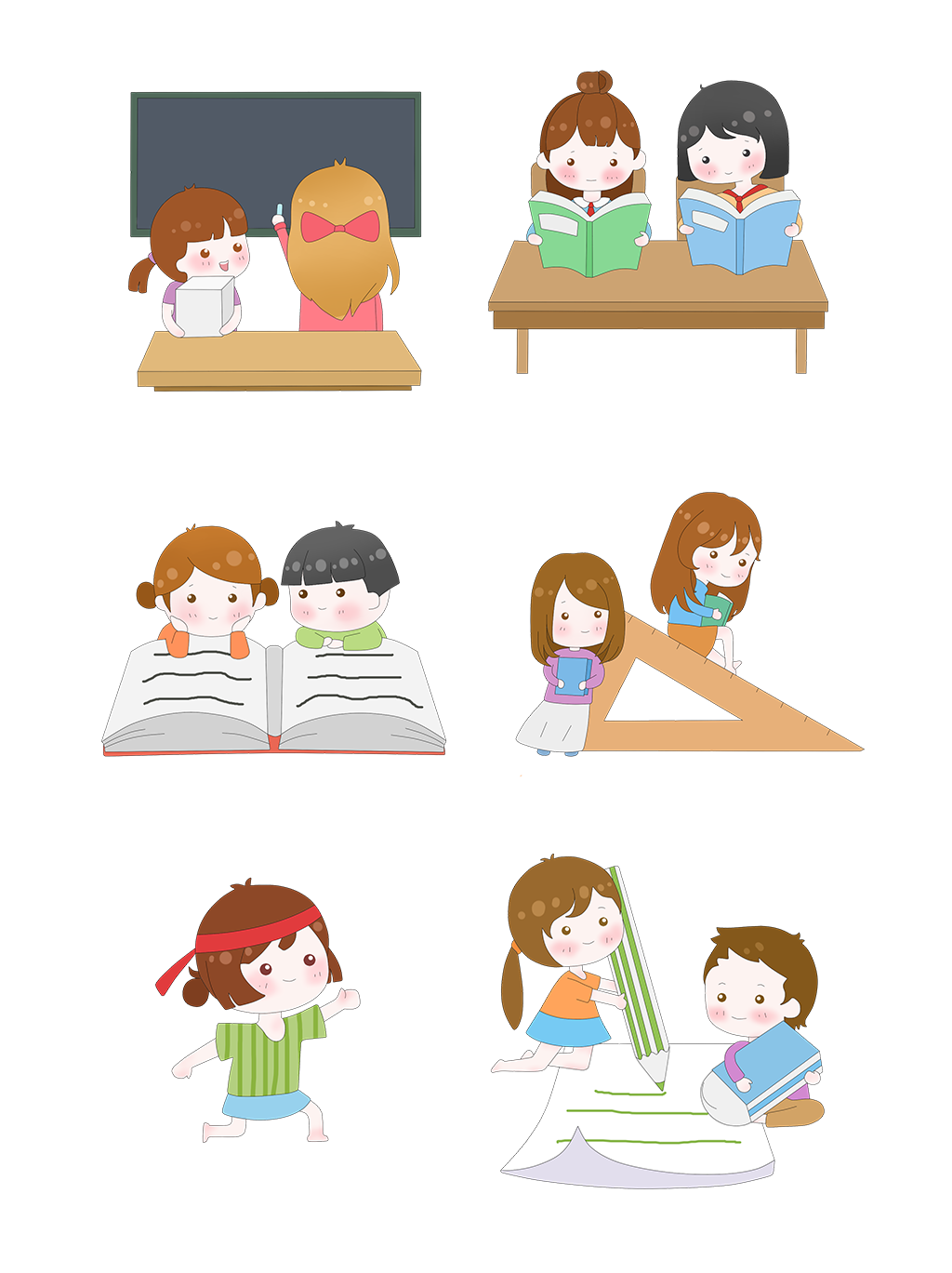 buồm
Luyện đọc từ khó
sĩ
dương
hoa
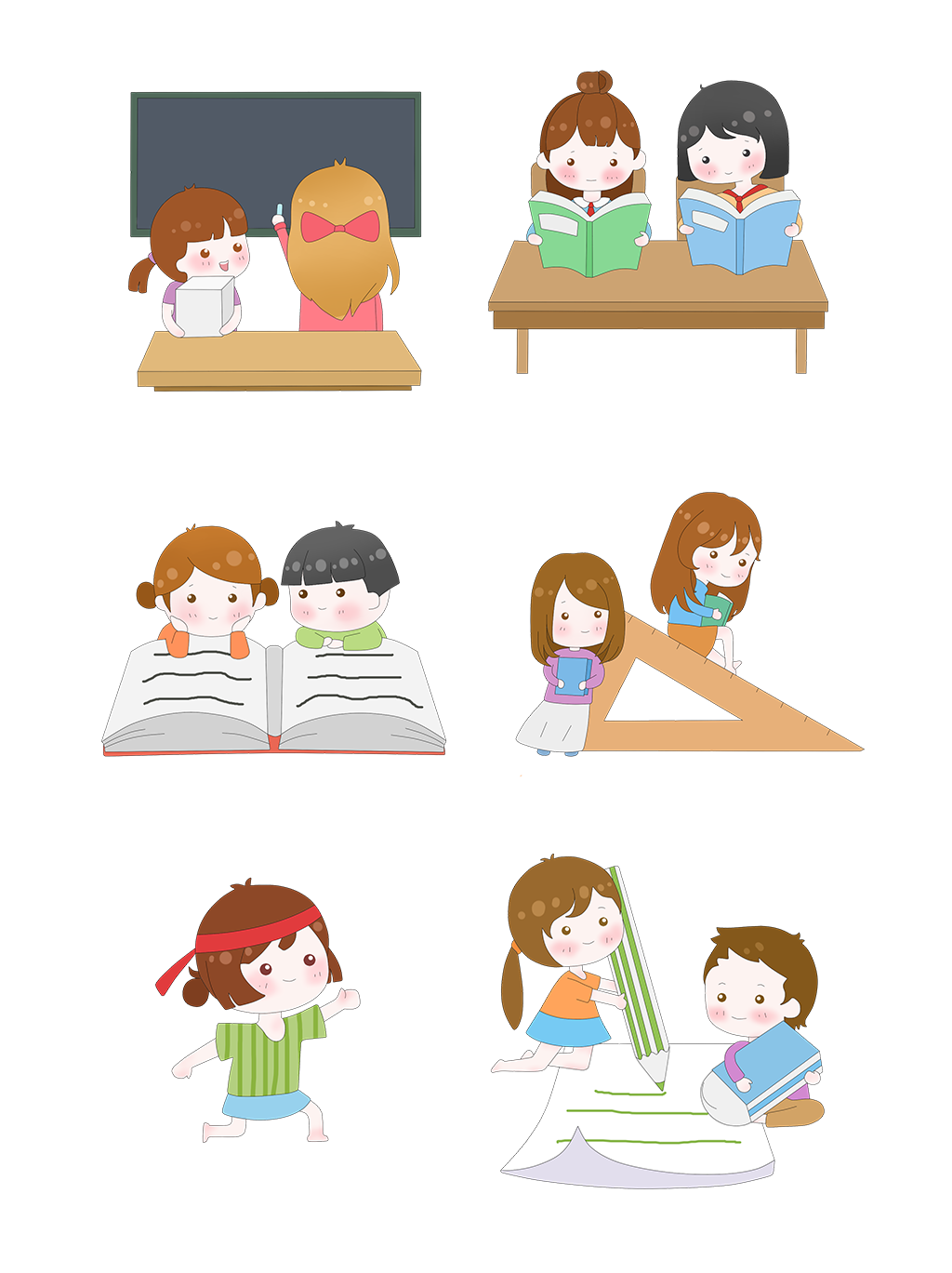 buồm
sĩ
Luyện đọc từ khó
trắng
dương
hoa
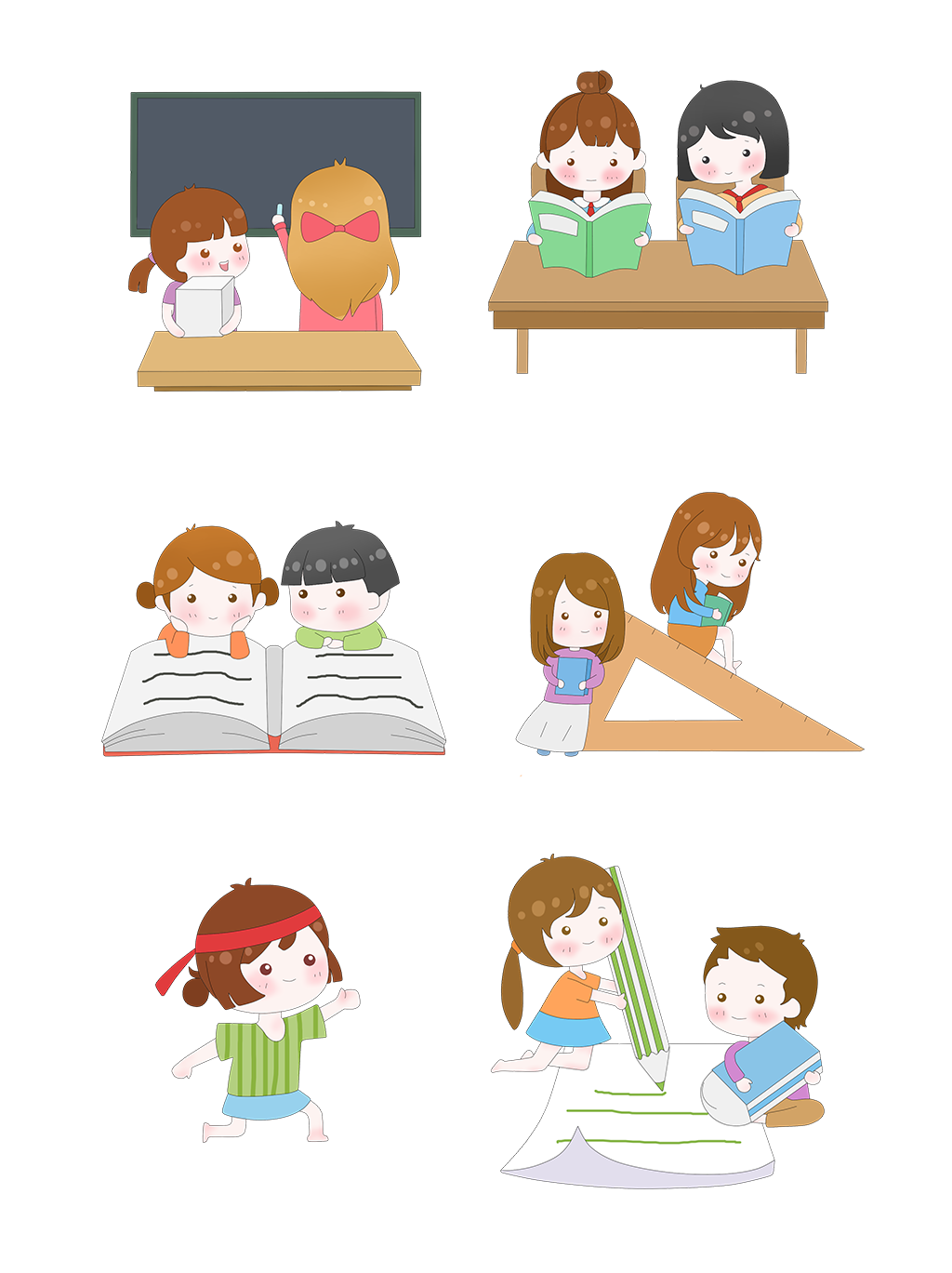 buồm
sĩ
trắng
Tiêu chí đánh giá
Tiêu chí đánh giá
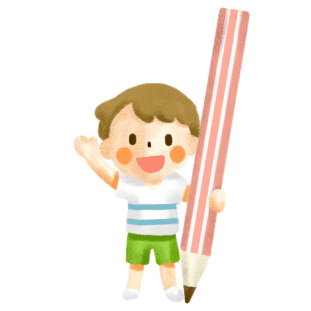 1. Sai không quá 5 lỗi.
2. Chữ viết rõ ràng, sạch đẹp.
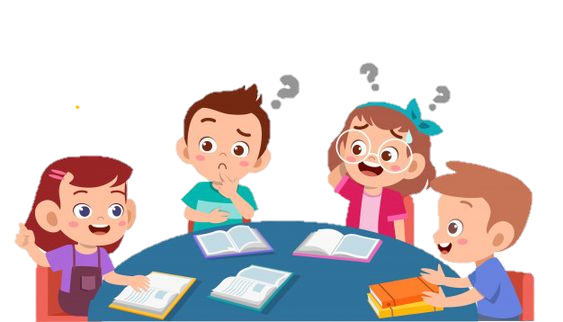 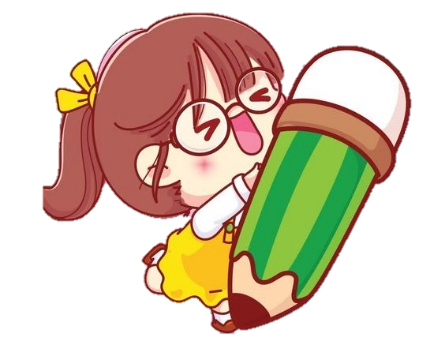 3. Trình bày đúng hình thức.
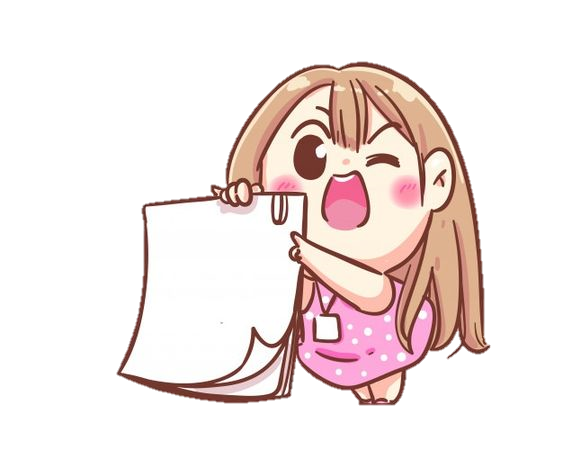 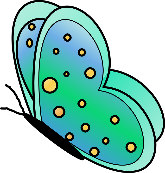 THỰC HÀNH
THỰC HÀNH
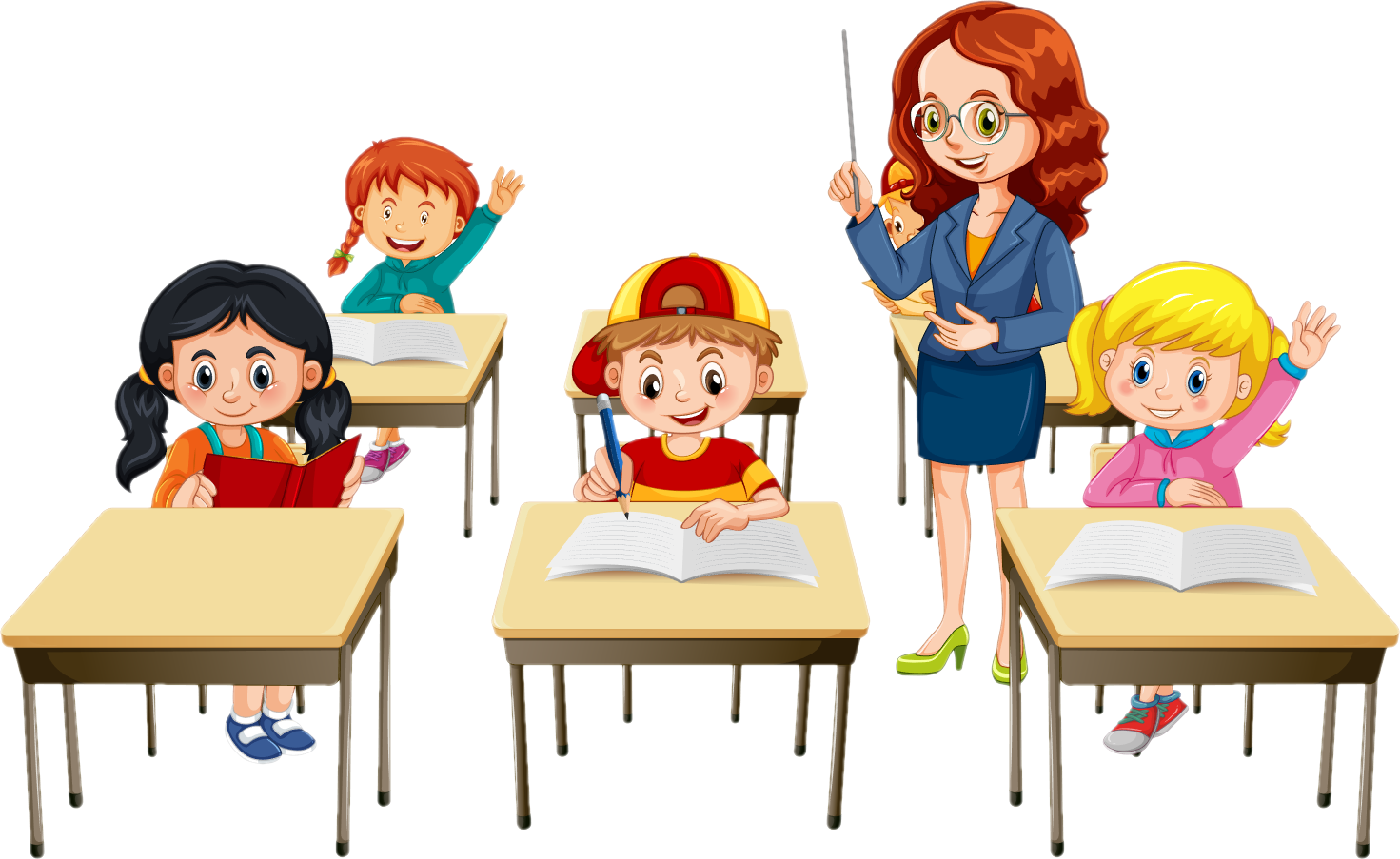 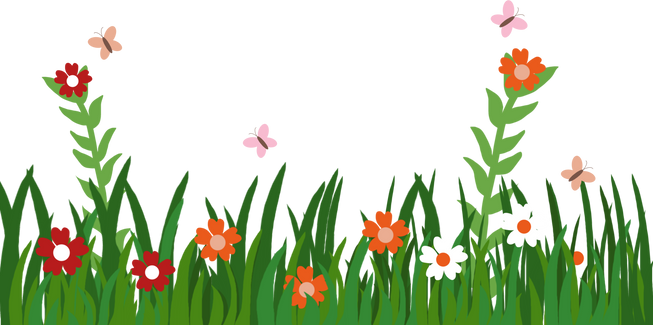 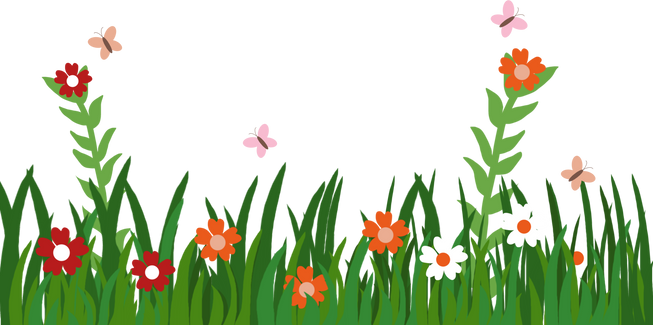 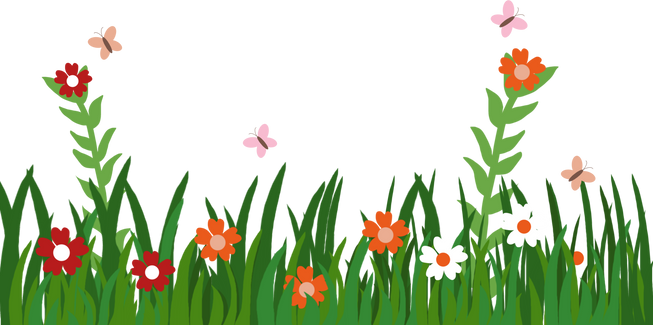 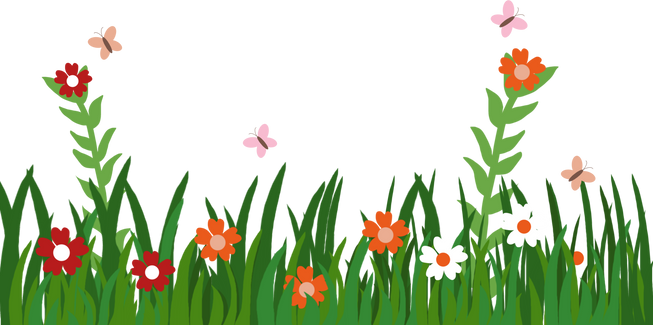 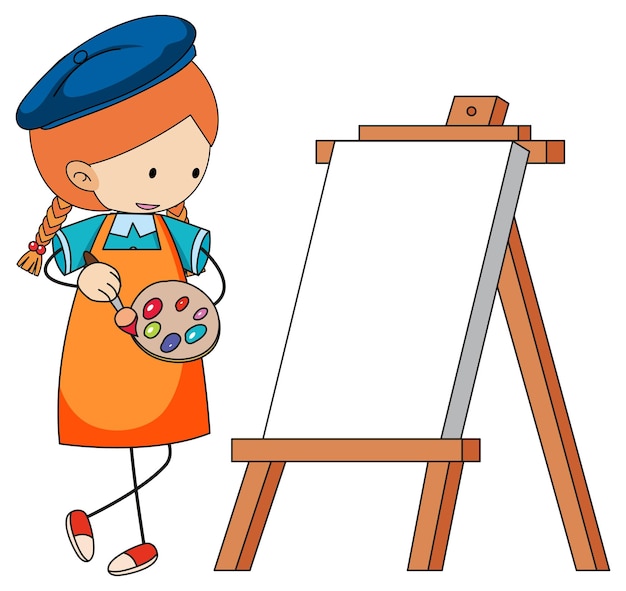 Sắc màu
iêu/yêu
Phân biệt
Phân biệt
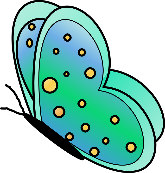 Trạm 2
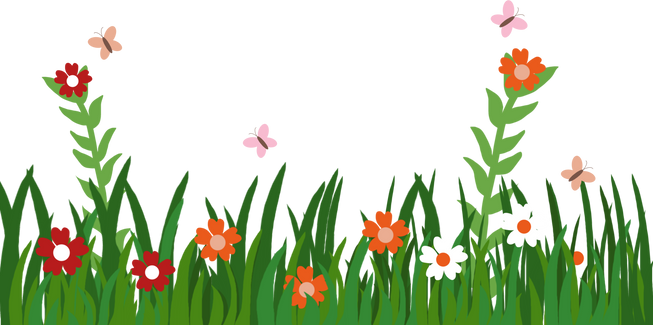 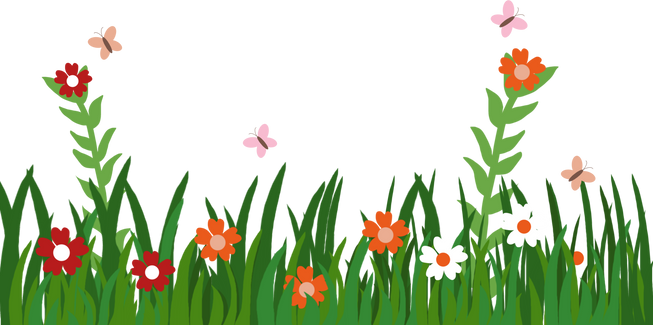 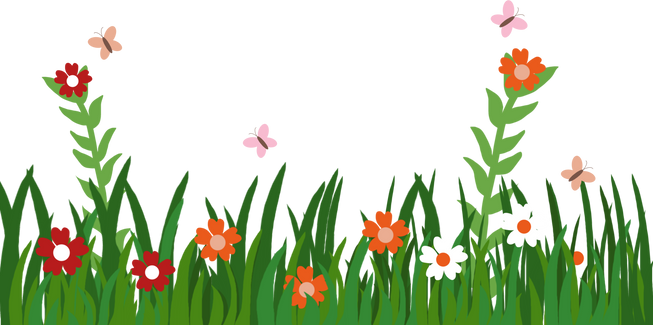 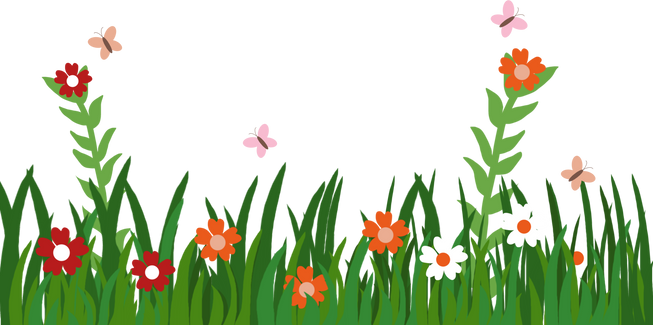 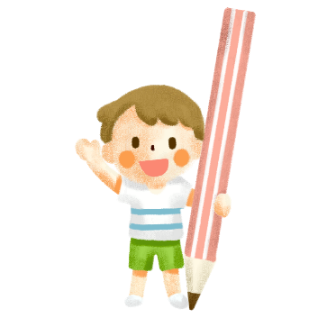 Em hãy tìm tiếng có vần iêu hoặc vần yêu thích hợp với mỗi
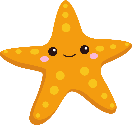 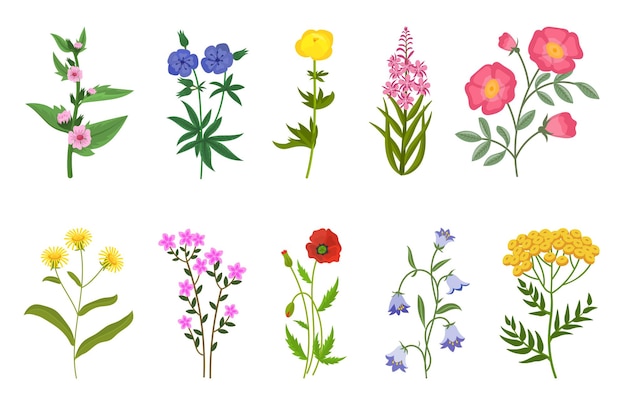 yêu mến
yêu
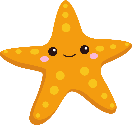 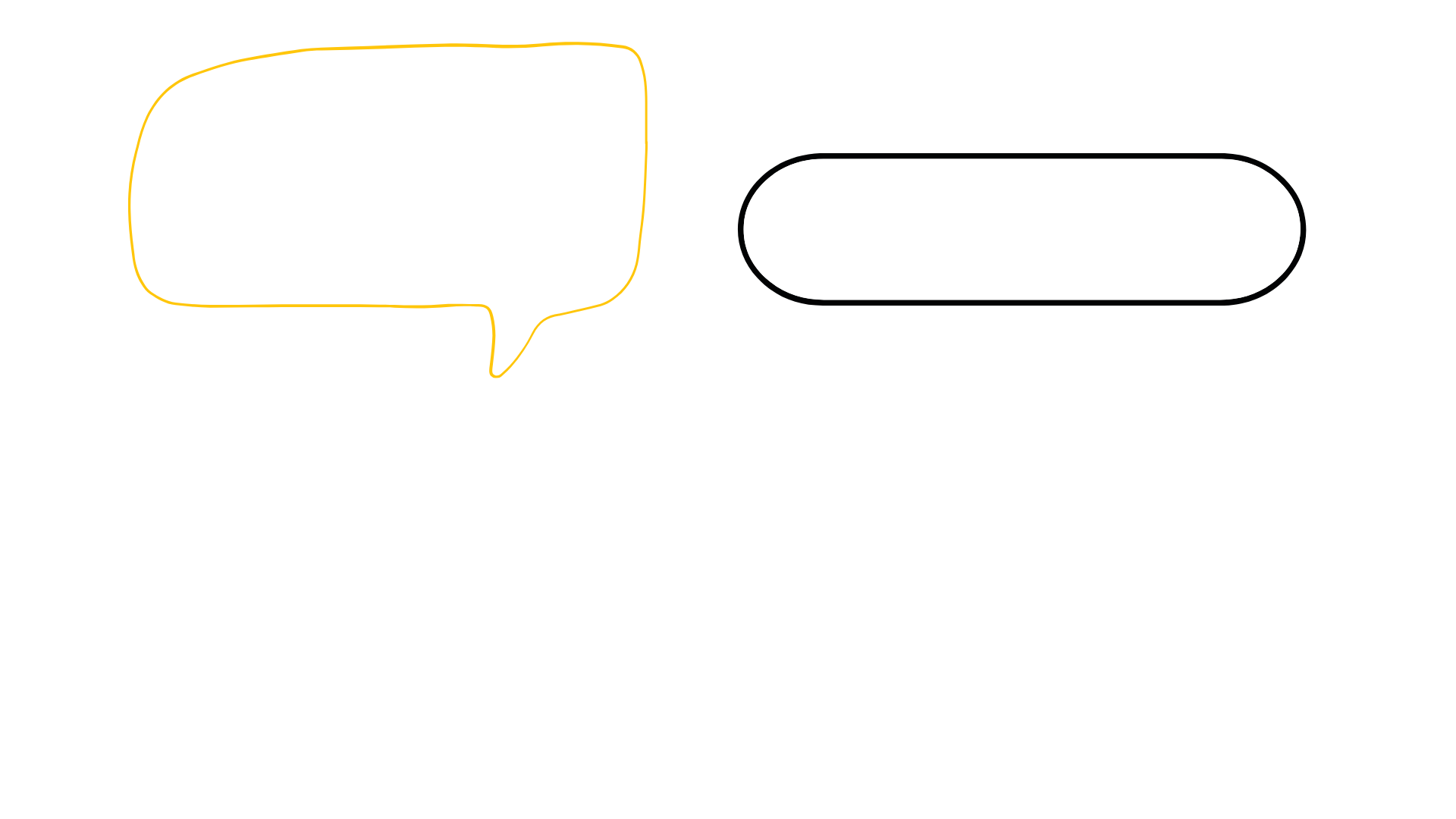 mến
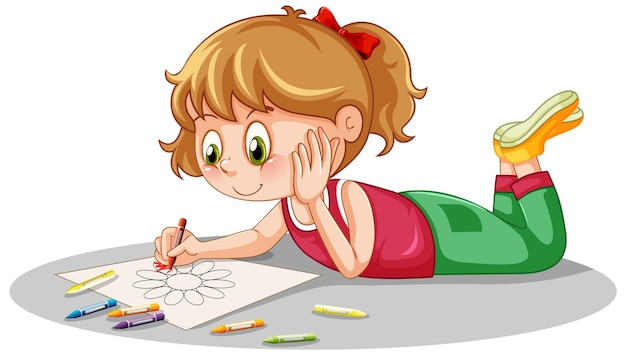 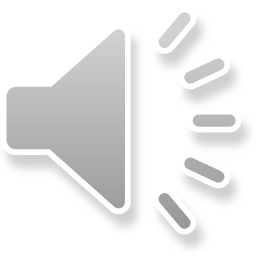 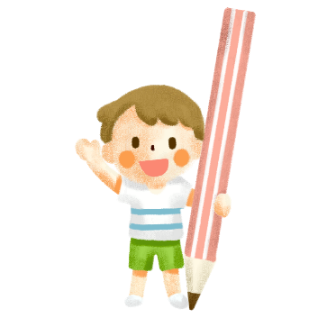 Em hãy tìm tiếng có vần iêu hoặc vần yêu thích hợp với mỗi
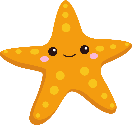 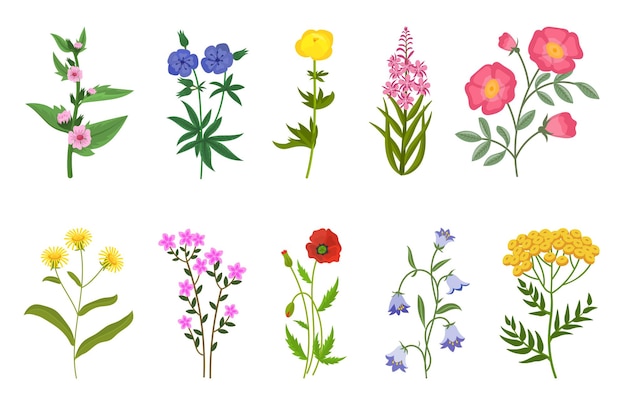 yêu mến
diệu
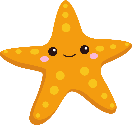 kì diệu
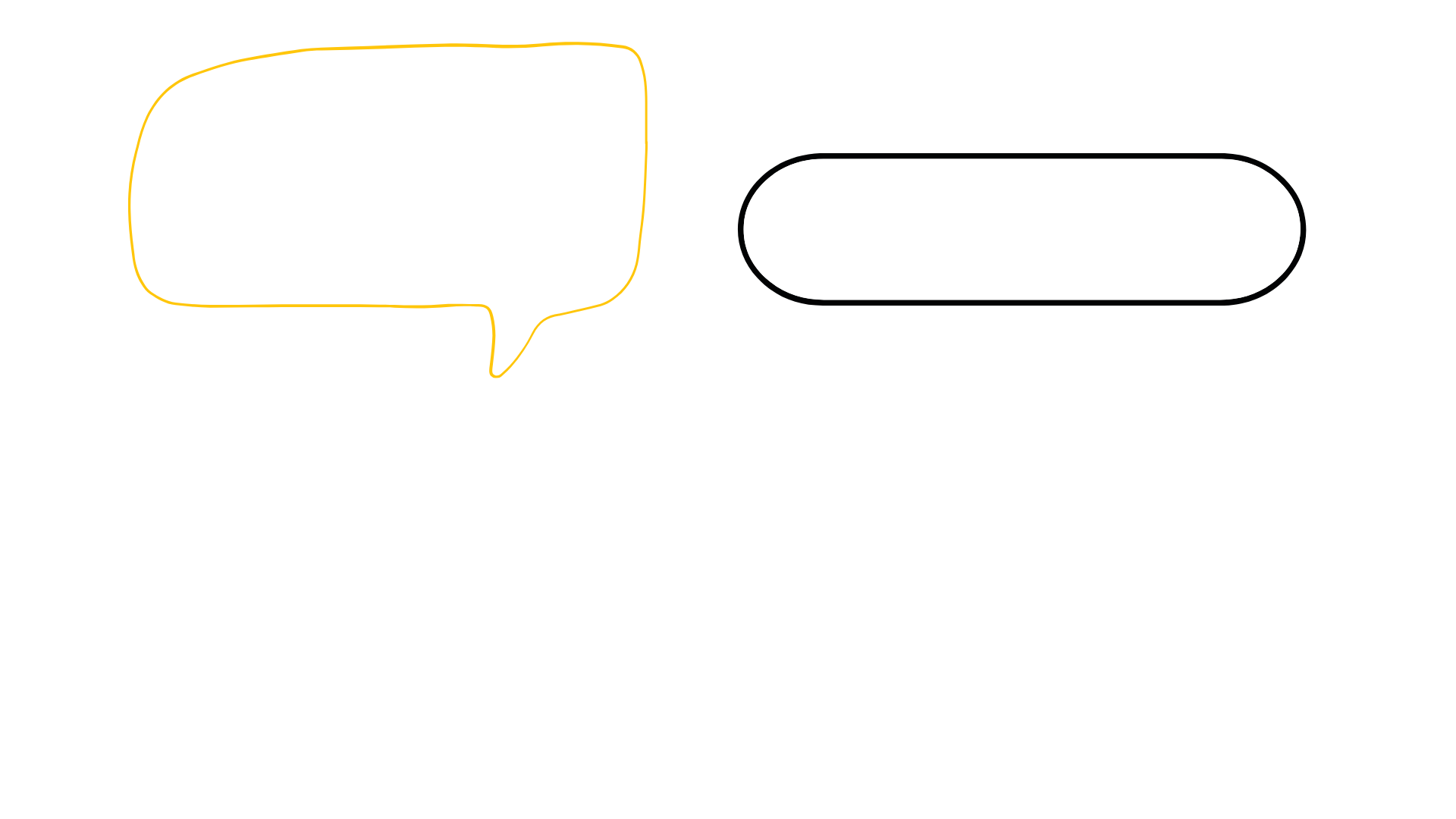 kì
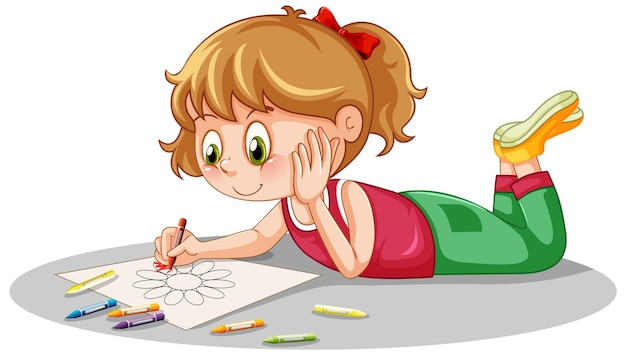 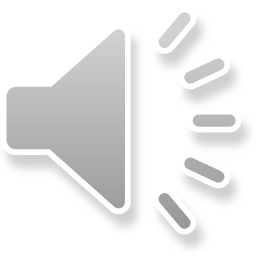 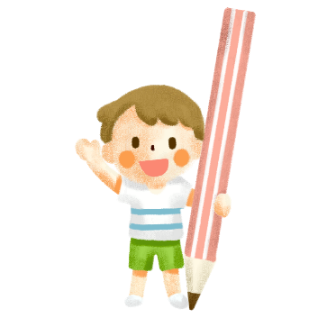 Em hãy tìm tiếng có vần iêu hoặc vần yêu thích hợp với mỗi
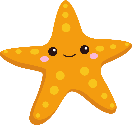 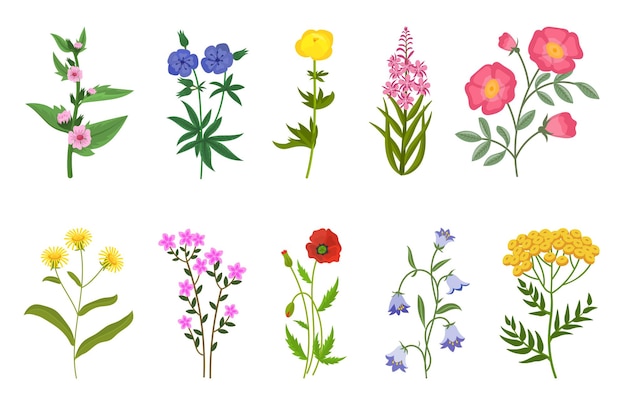 yêu mến
yếu
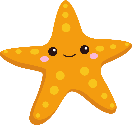 kì diệu
yếu ớt
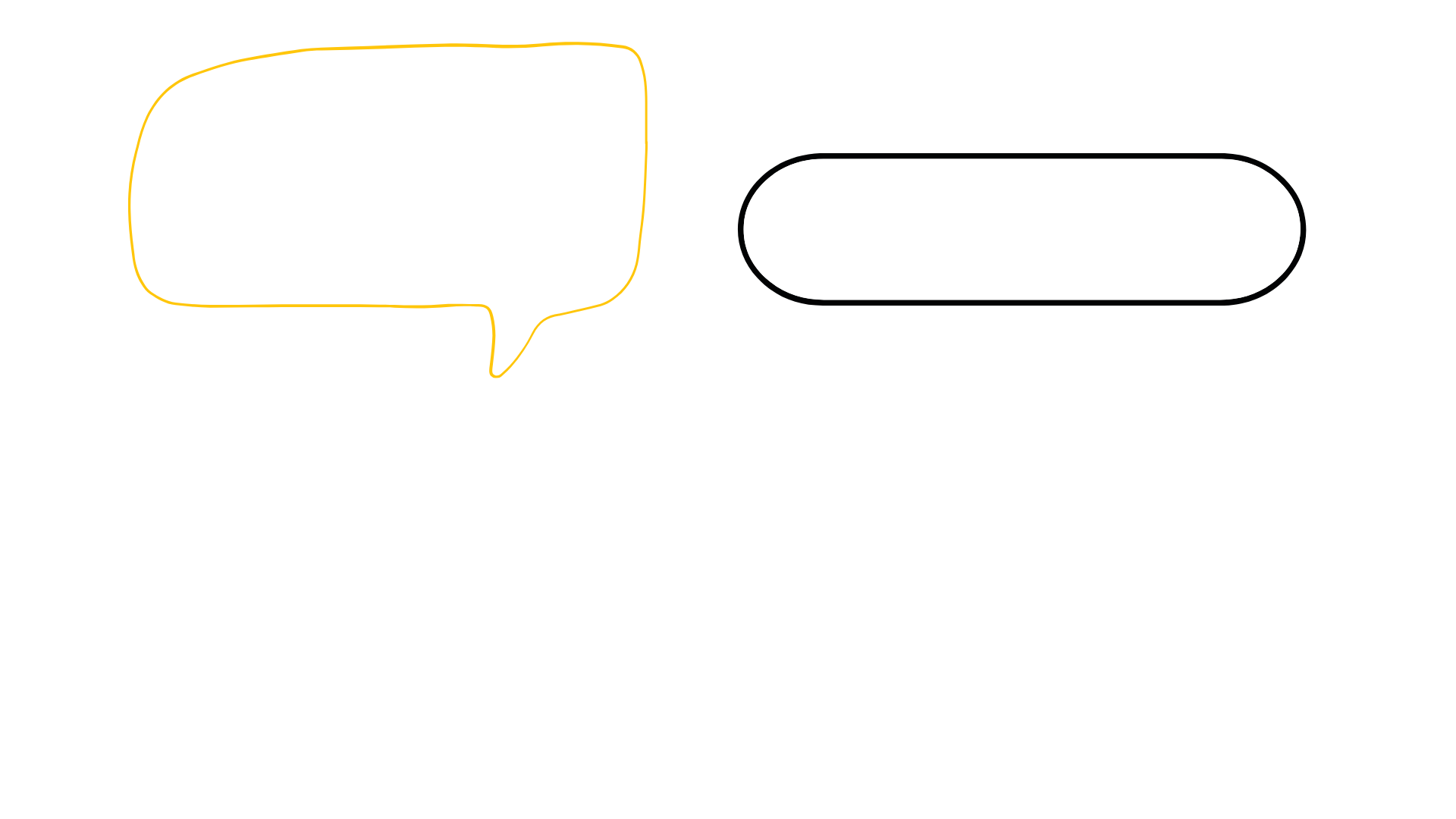 ớt
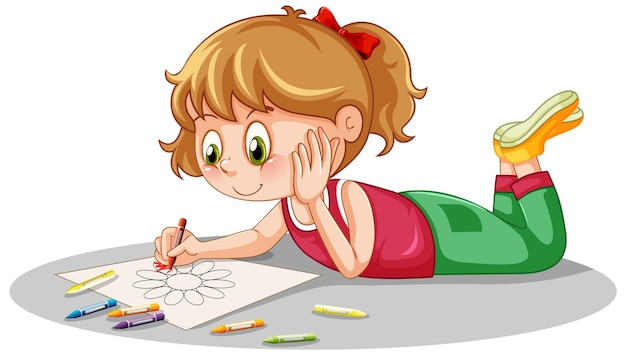 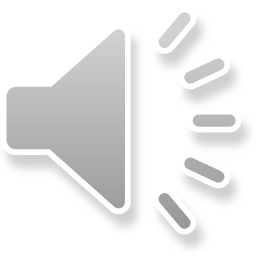 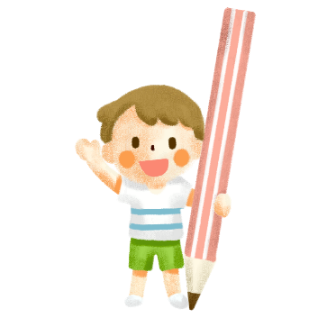 Em hãy tìm tiếng có vần iêu hoặc vần yêu thích hợp với mỗi
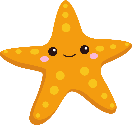 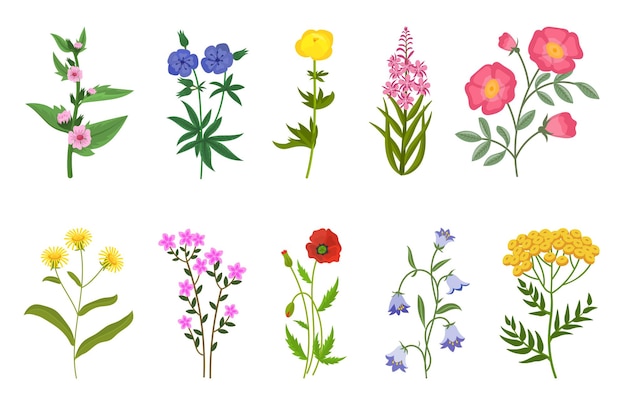 yêu mến
hiểu
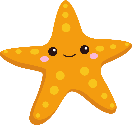 kì diệu
yếu ớt
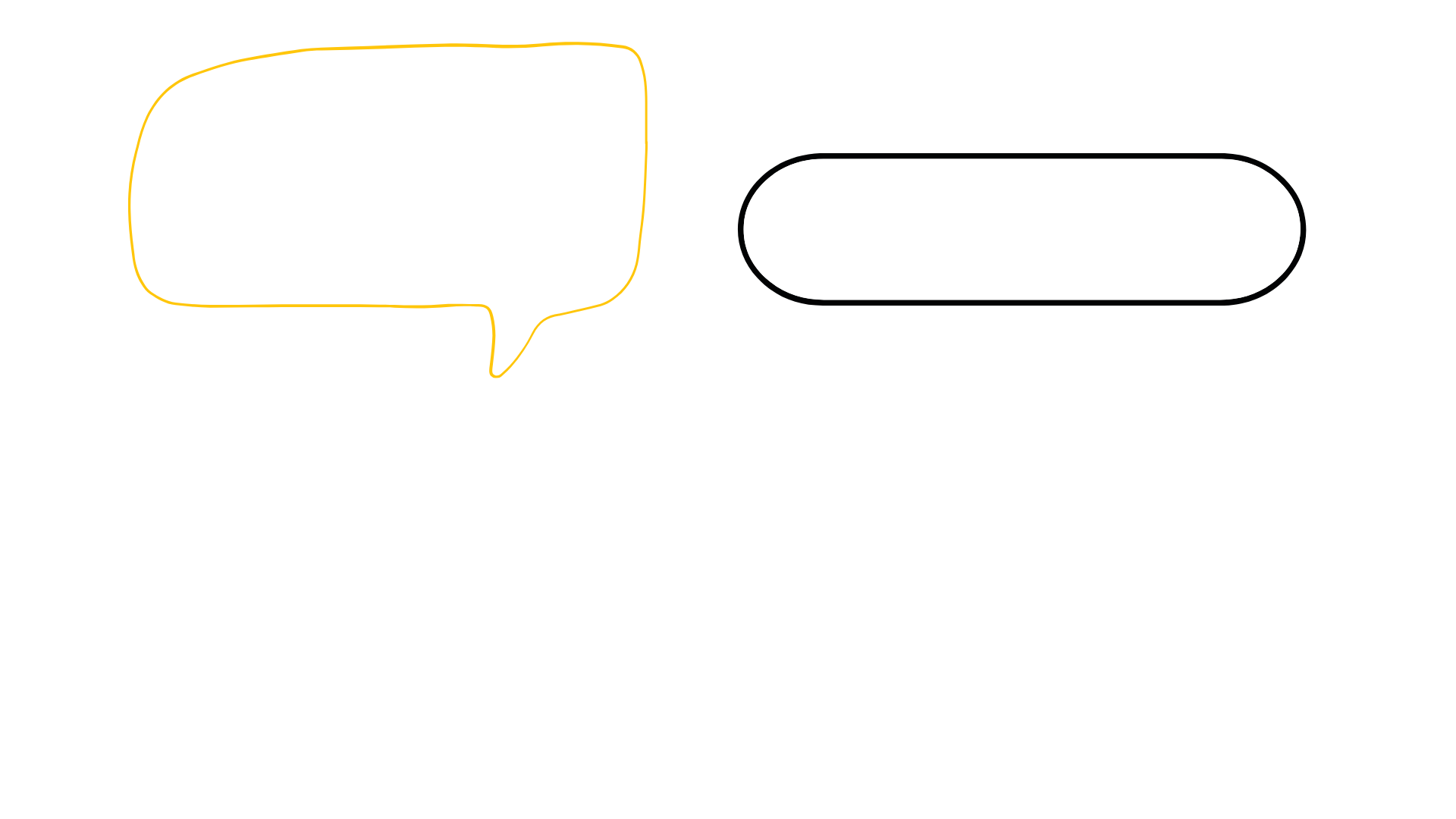 hiểu biết
biết
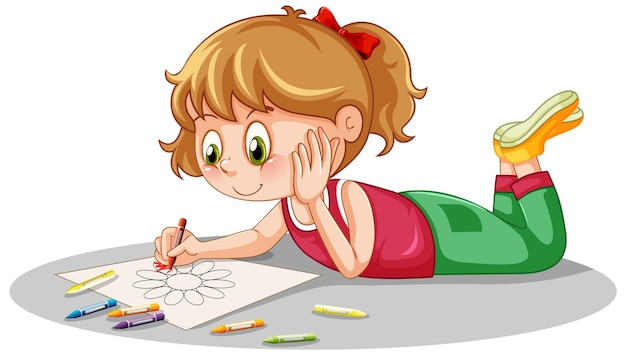 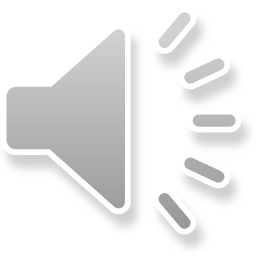 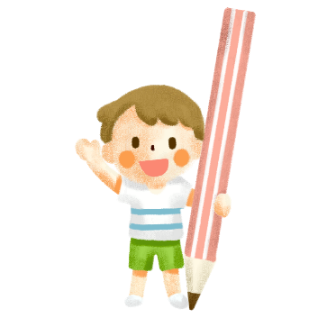 Em hãy tìm tiếng có vần iêu hoặc vần yêu thích hợp với mỗi
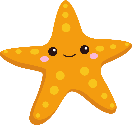 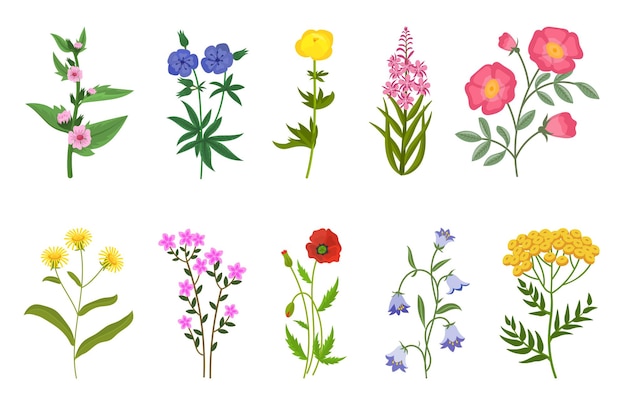 yêu mến
yểu
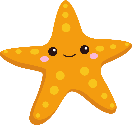 kì diệu
yếu ớt
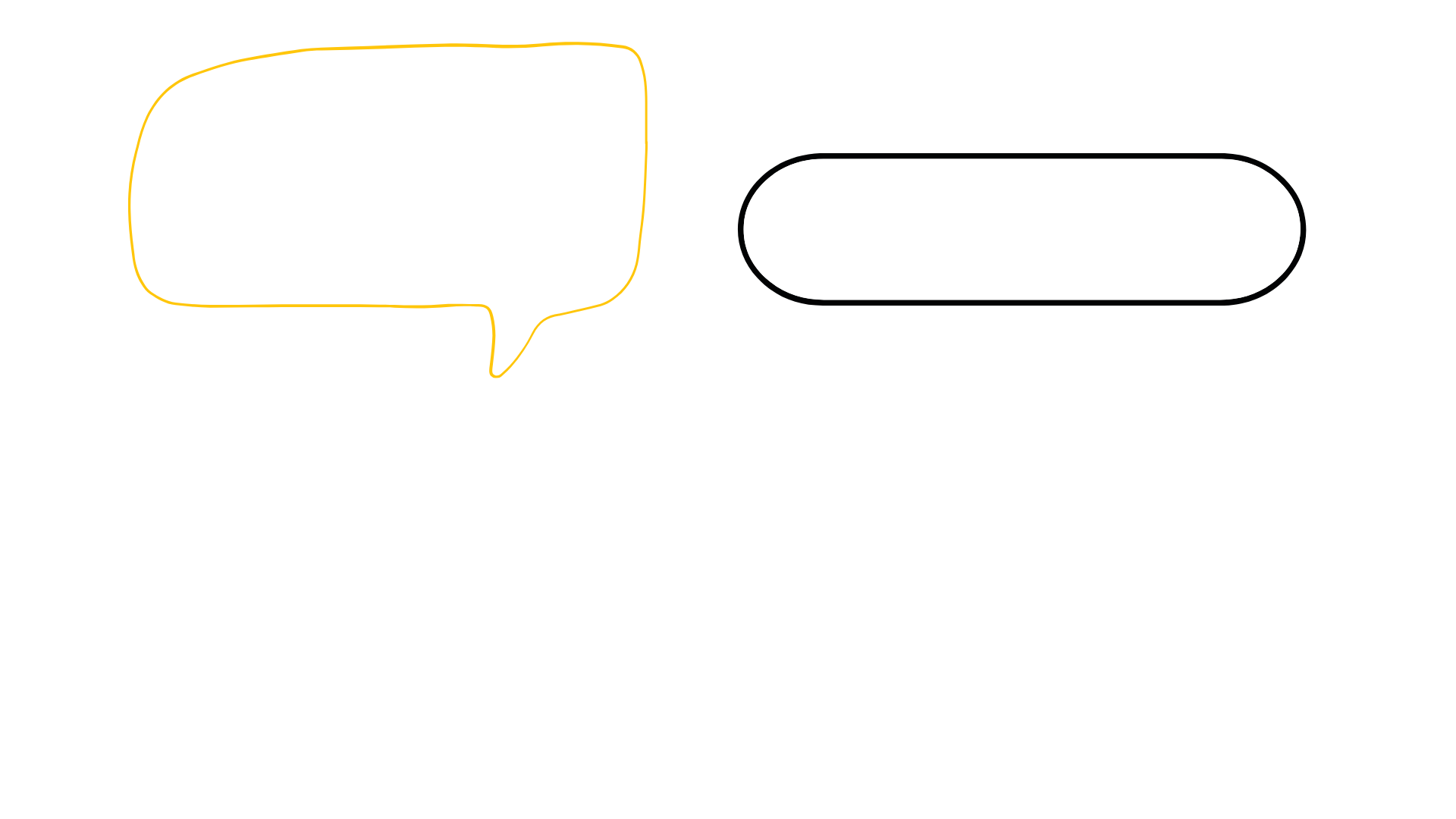 hiểu biết
điệu
yểu điệu
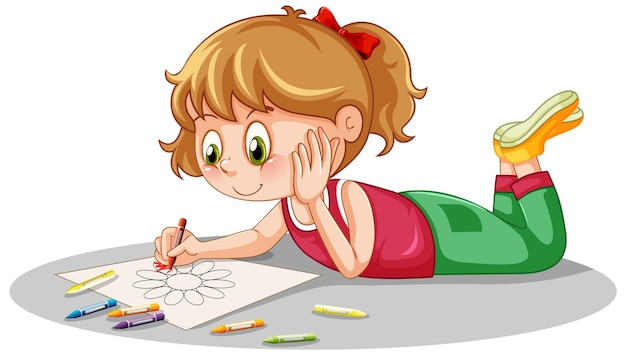 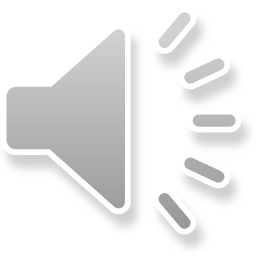 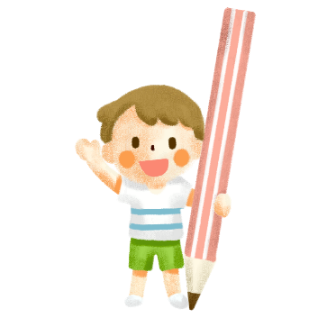 Em hãy tìm tiếng có vần iêu hoặc vần yêu thích hợp với mỗi
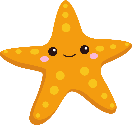 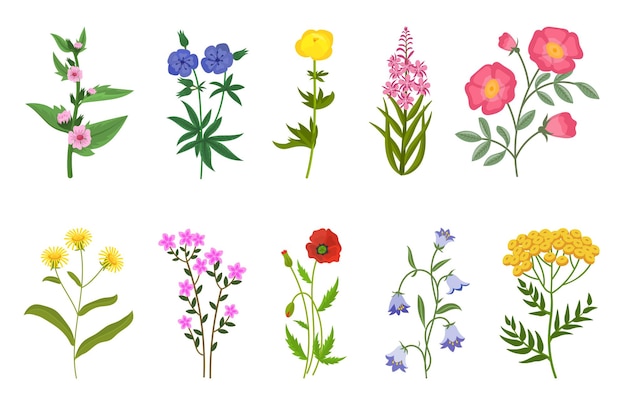 yêu mến
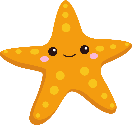 biểu
kì diệu
yếu ớt
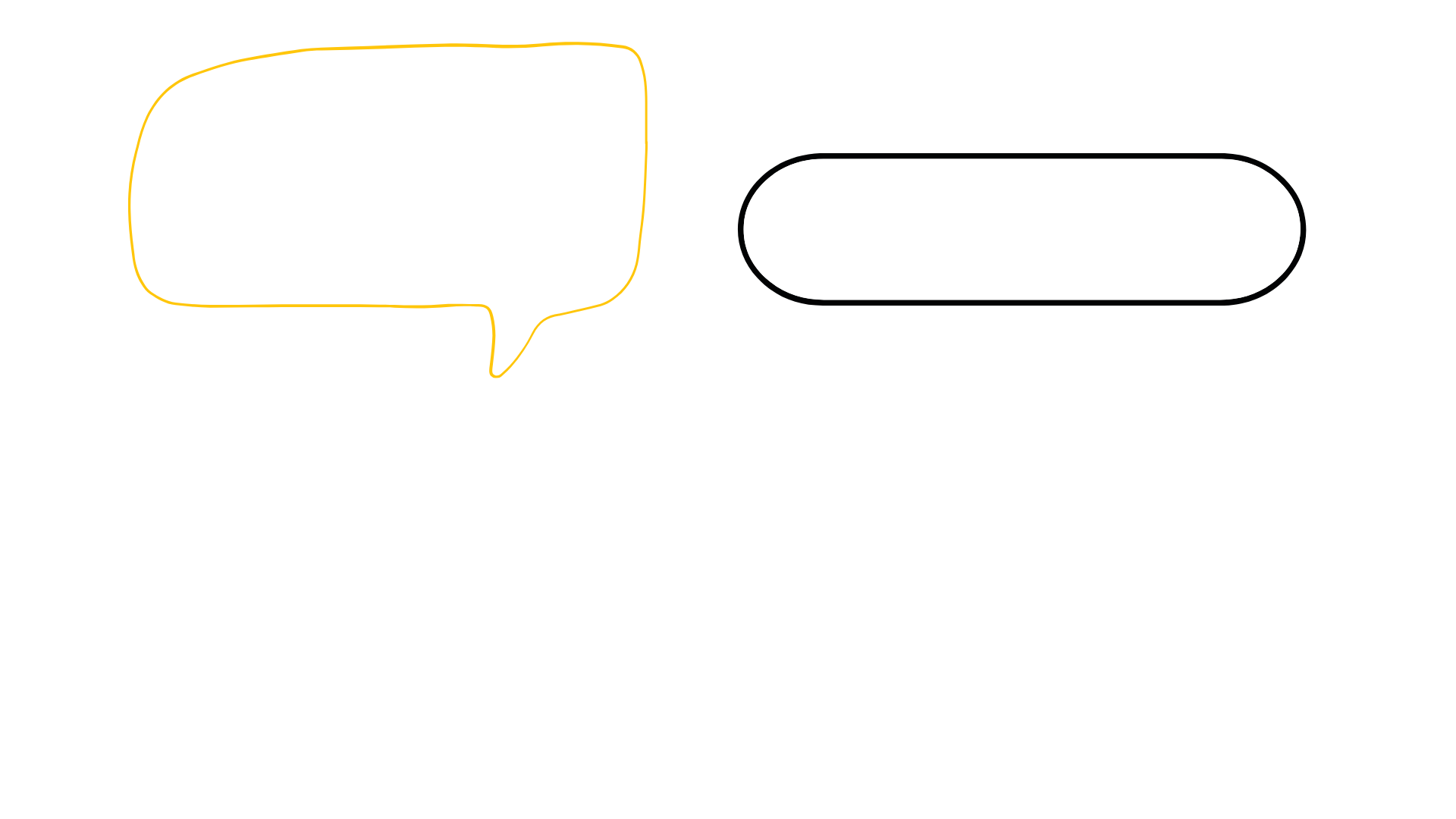 hiểu biết
diễn
yểu điệu
biểu diễn
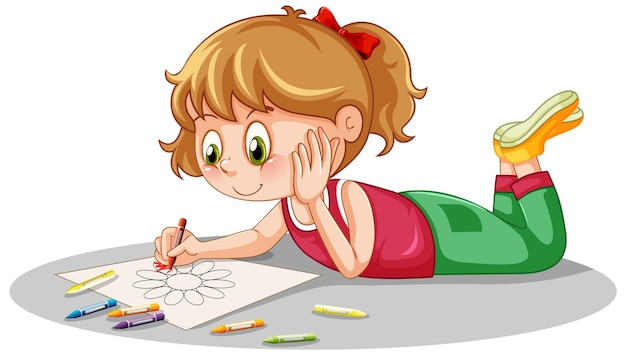 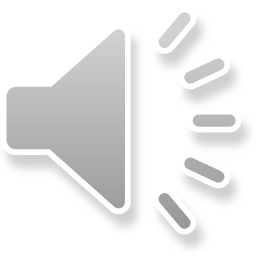 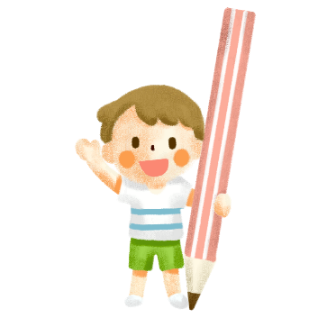 Em hãy tìm tiếng có vần iêu hoặc vần yêu thích hợp với mỗi
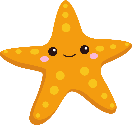 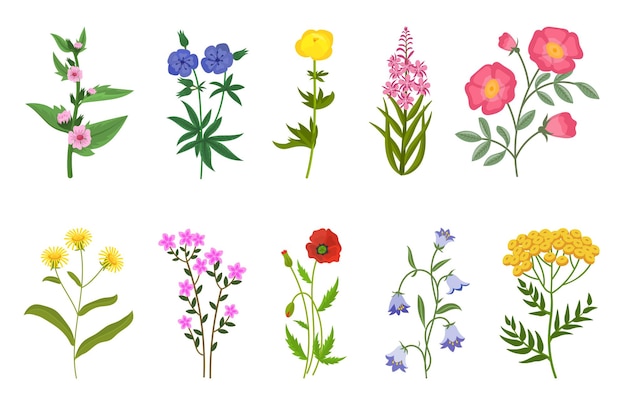 yêu mến
điêu
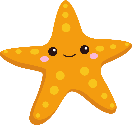 kì diệu
yếu ớt
hiểu biết
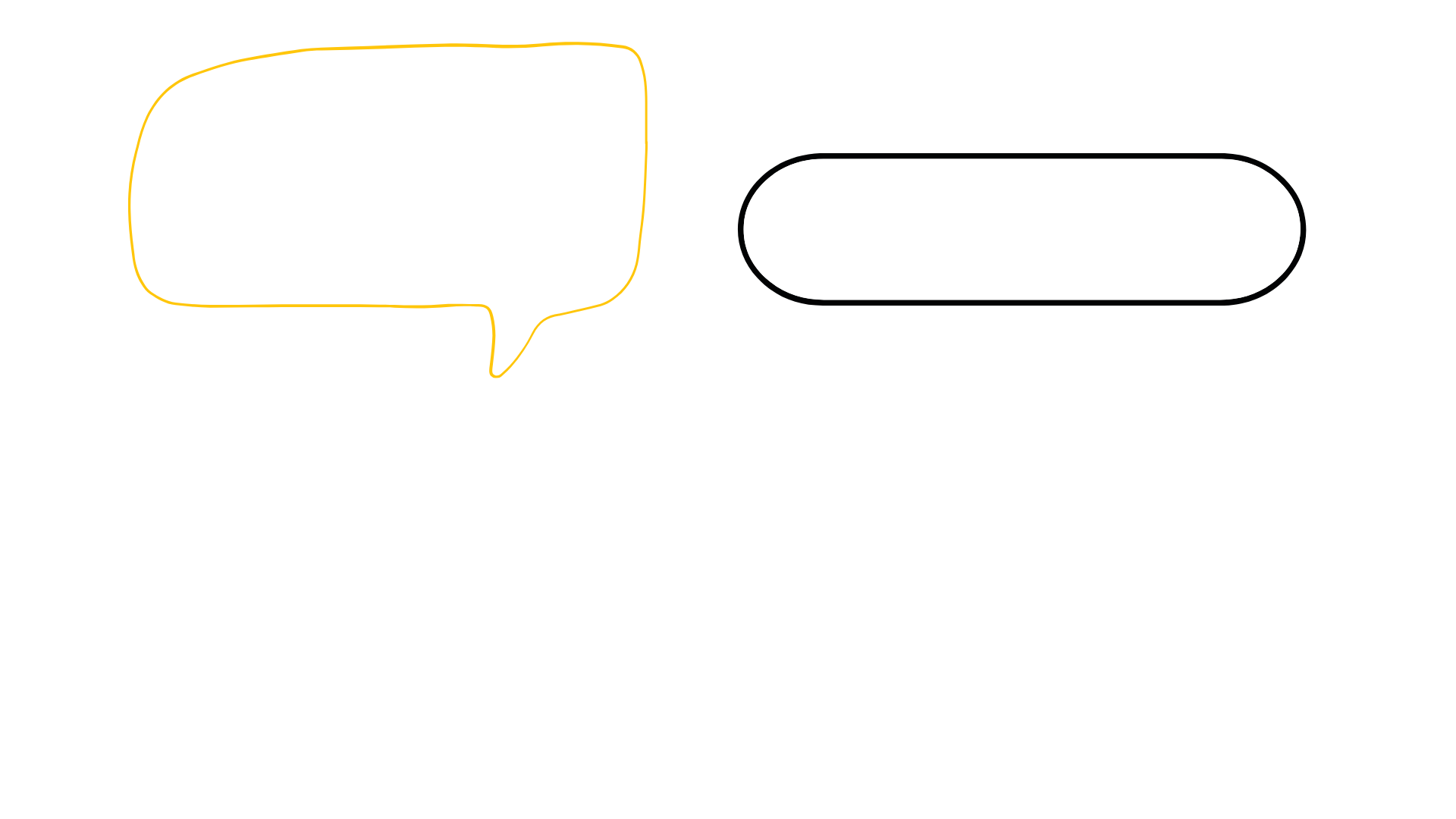 yểu điệu
khắc
biểu diễn
điêu khắc
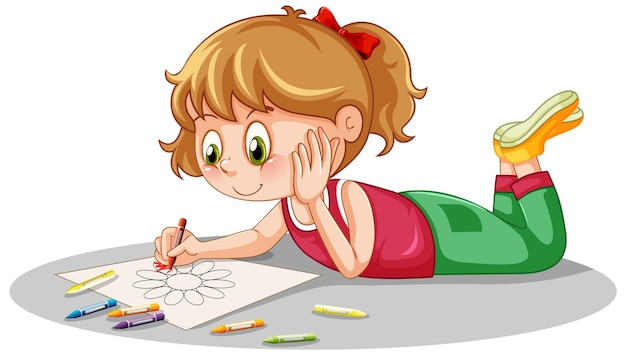 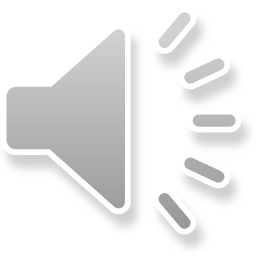 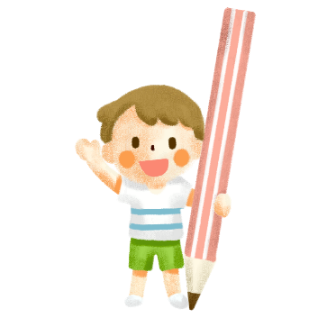 Em hãy tìm tiếng có vần iêu hoặc vần yêu thích hợp với mỗi
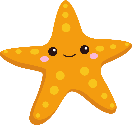 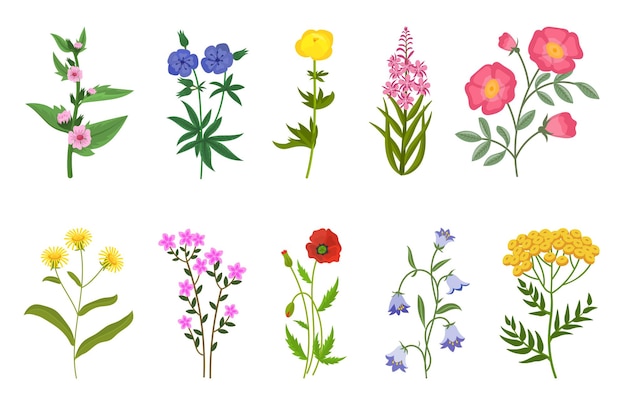 yêu mến
yêu
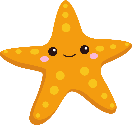 kì diệu
yếu ớt
hiểu biết
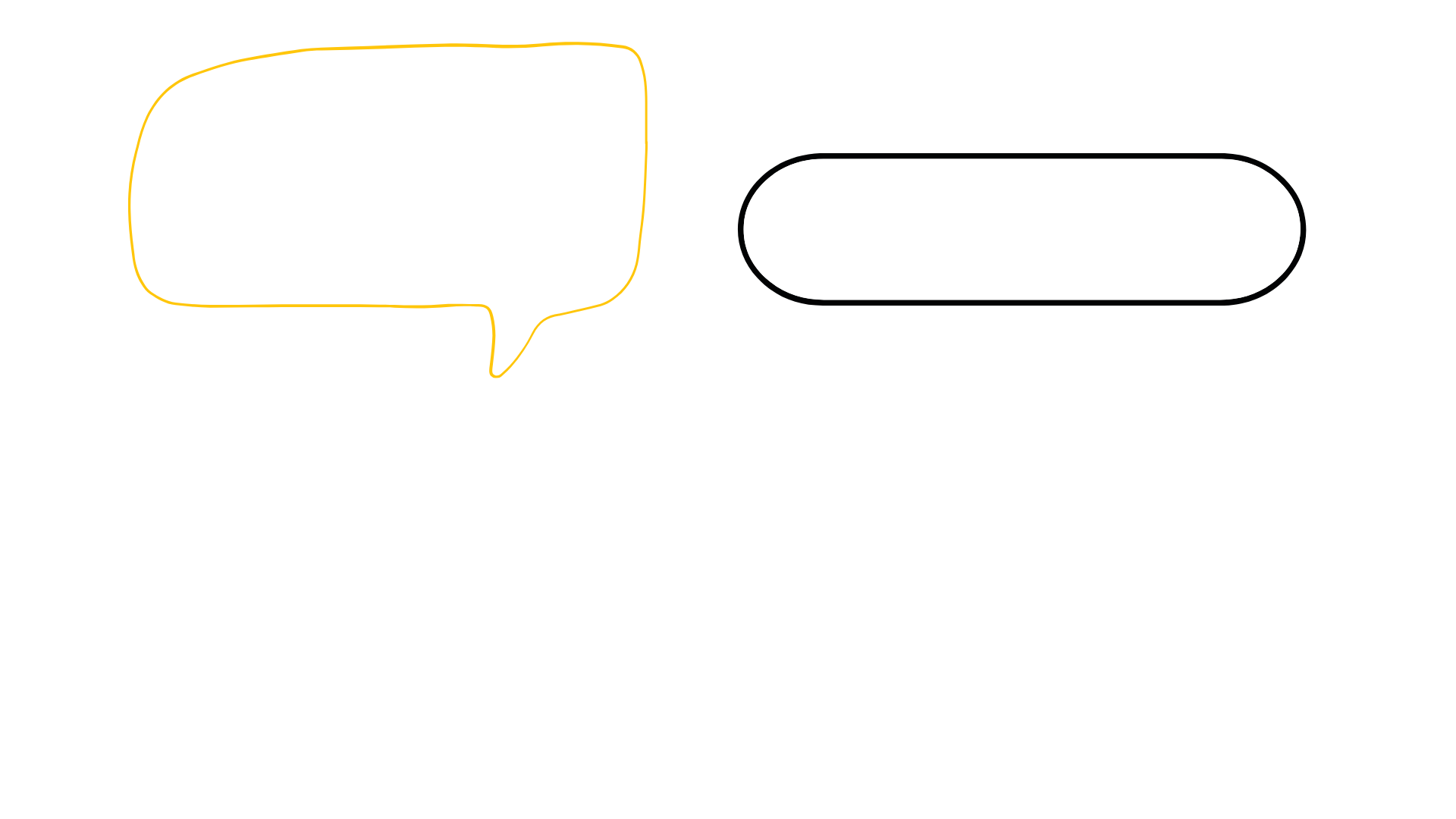 yểu điệu
tin
biểu diễn
điêu khắc
tin yêu
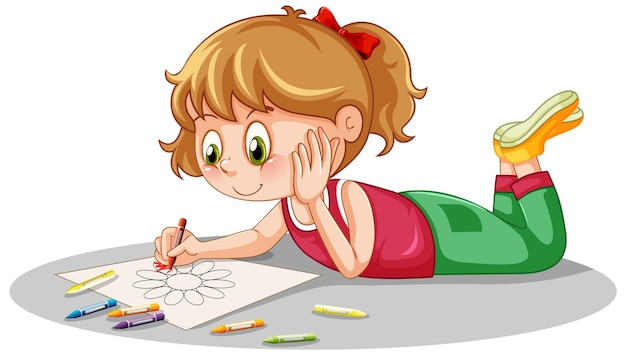 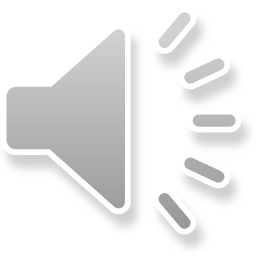 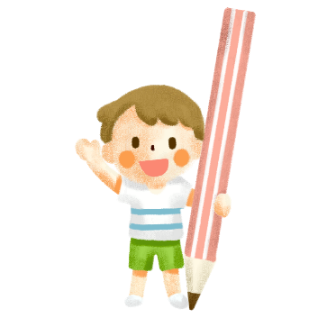 Em hãy tìm tiếng có vần iêu hoặc vần yêu thích hợp với mỗi
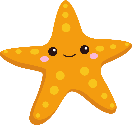 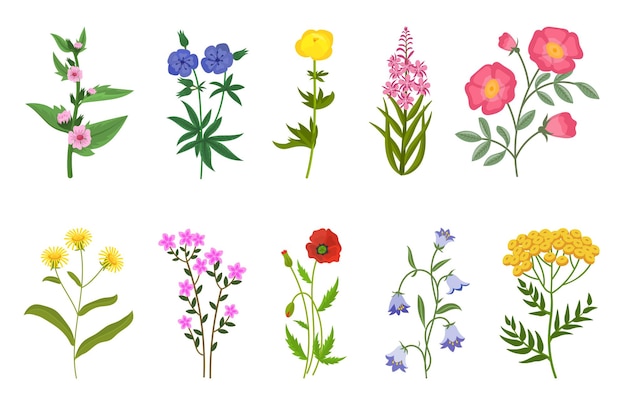 yêu mến
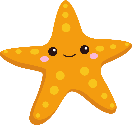 điệu
kì diệu
yếu ớt
hiểu biết
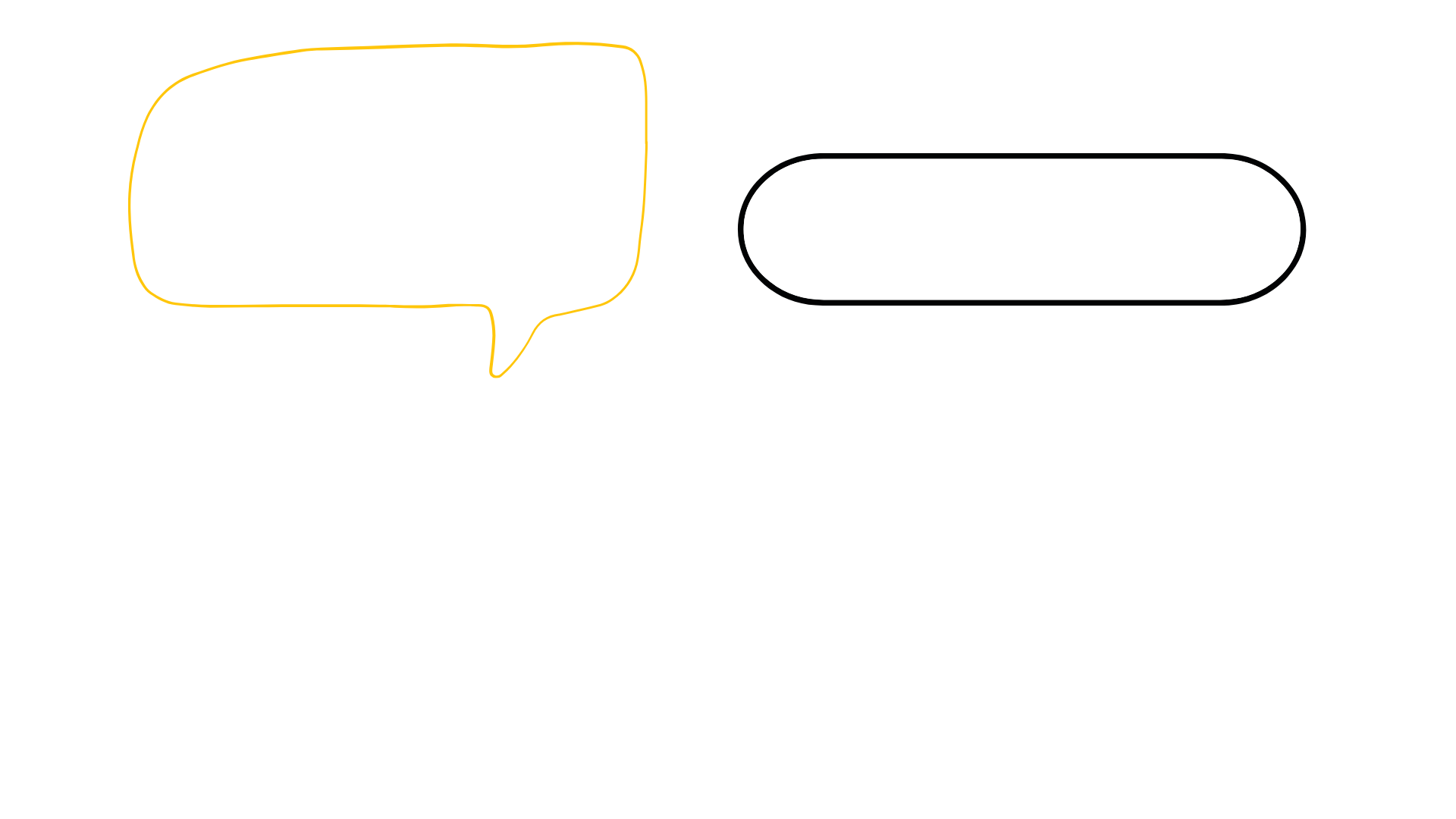 yểu điệu
múa
biểu diễn
điêu khắc
tin yêu
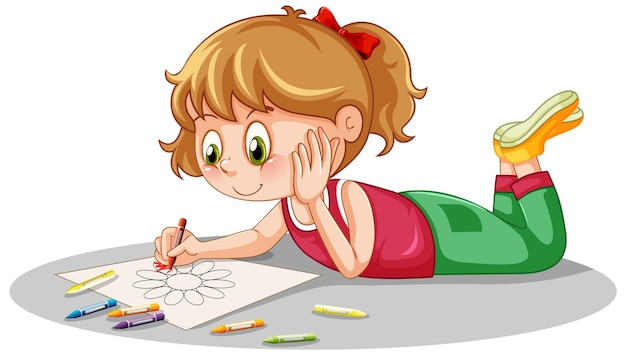 điệu múa
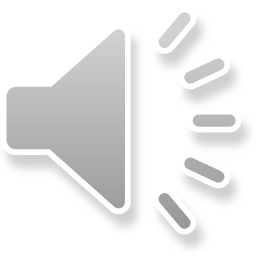 kì diệu
yếu ớt
yêu mến
yểu điệu
hiểu biết
biểu diễn
tin yêu
điêu khắc
điệu múa
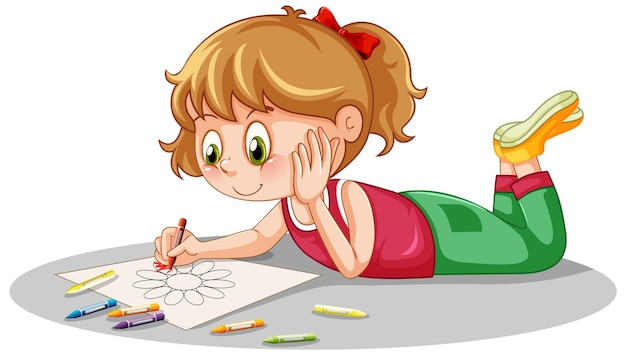 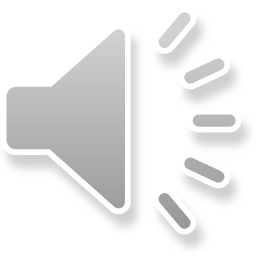 yểu điệu
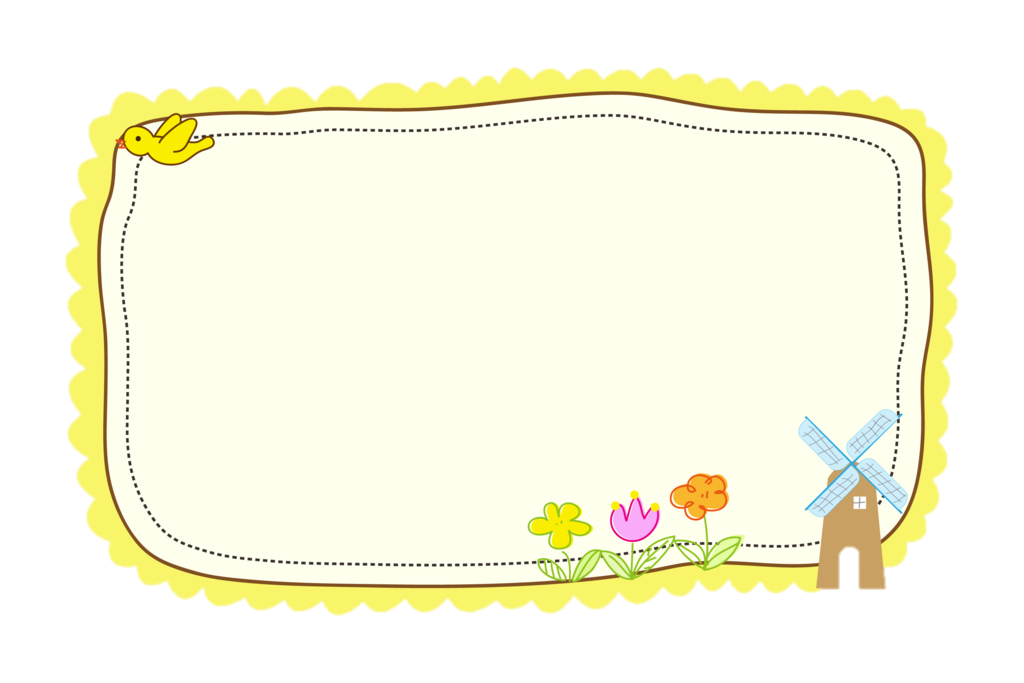 Thường được dùng để chỉ người phụ nữ có dáng người mềm mại, thướt tha...
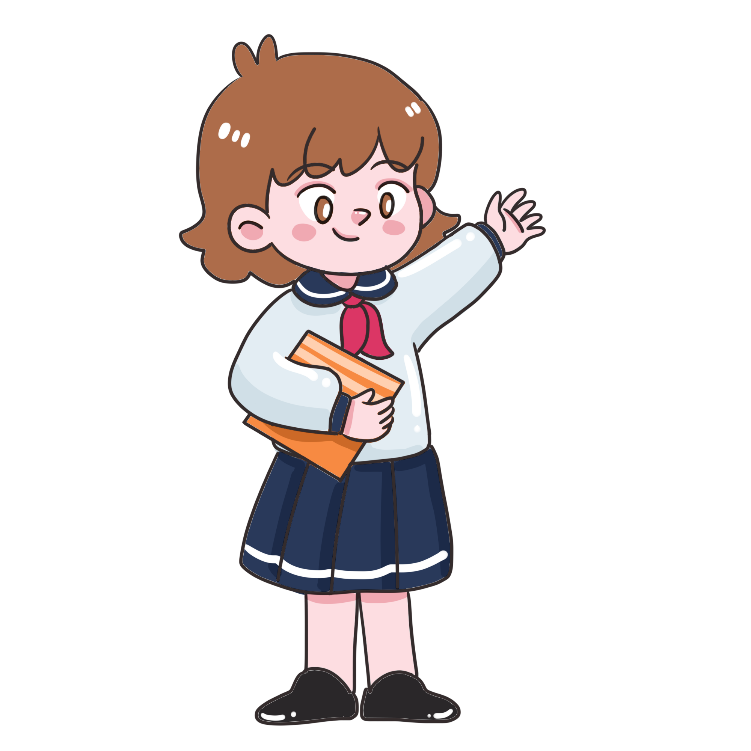 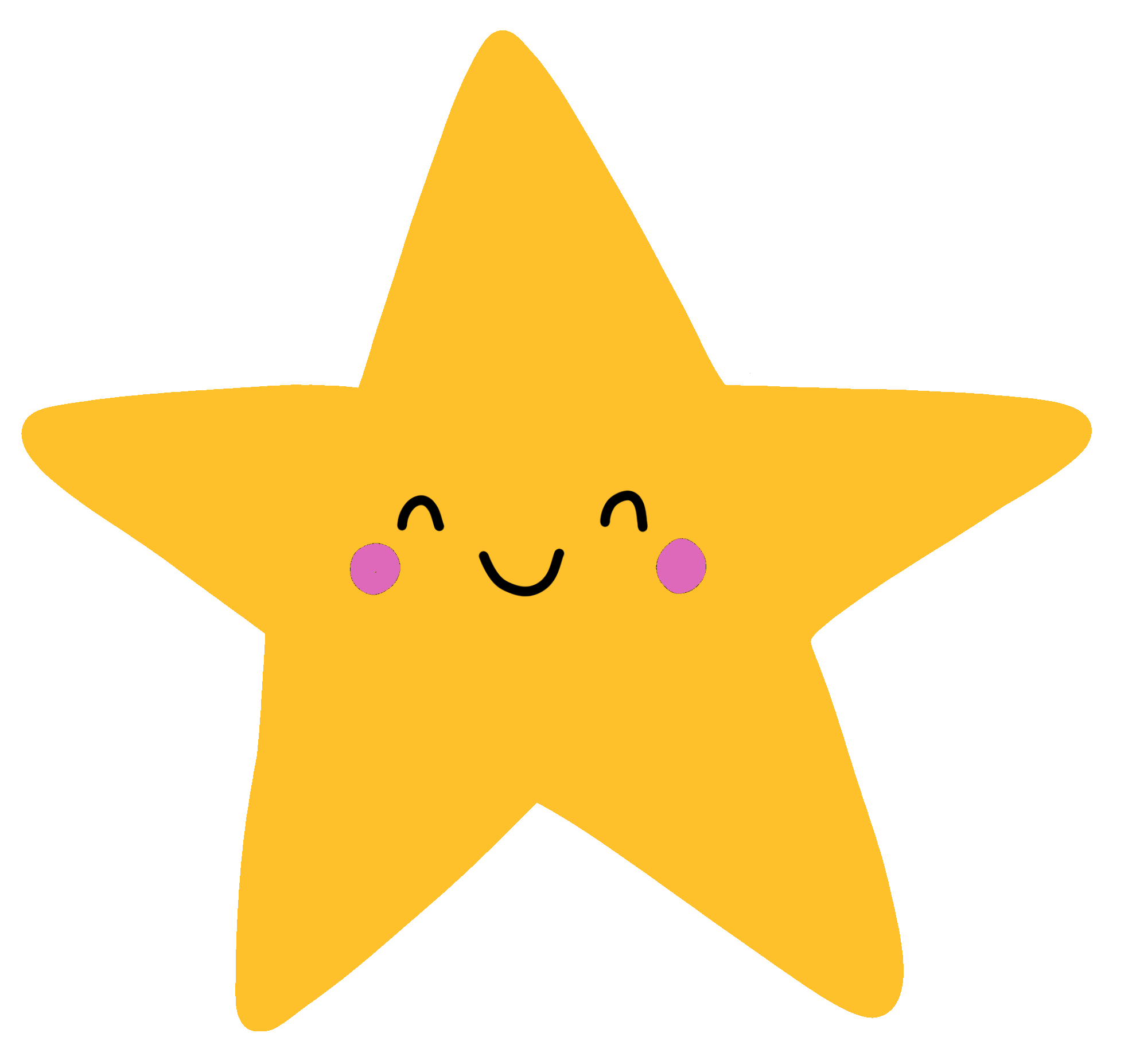 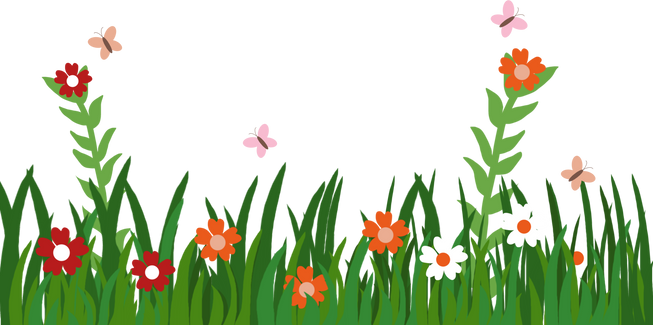 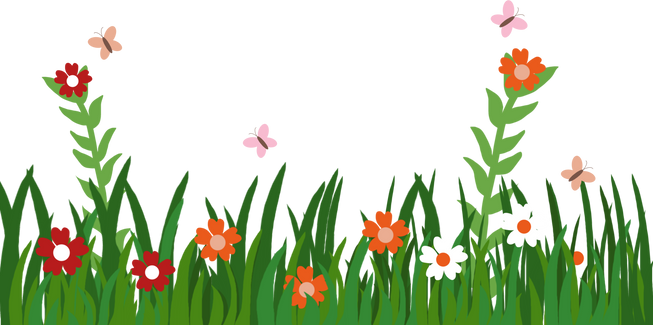 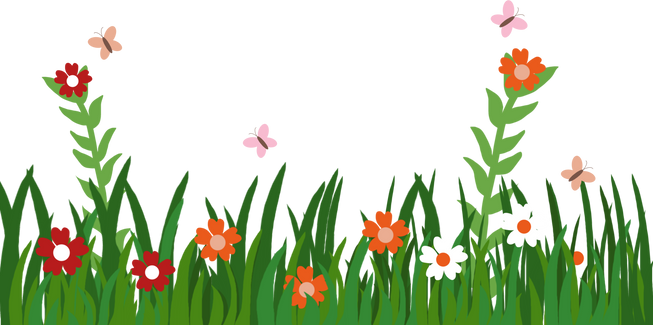 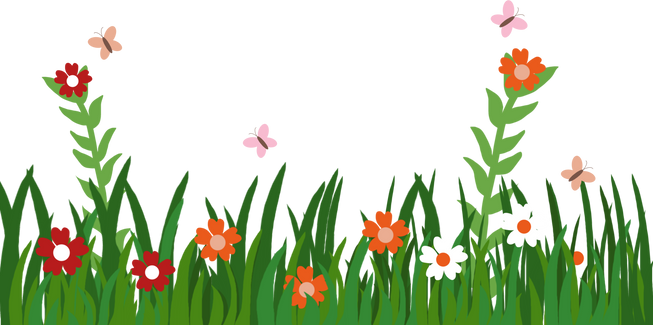 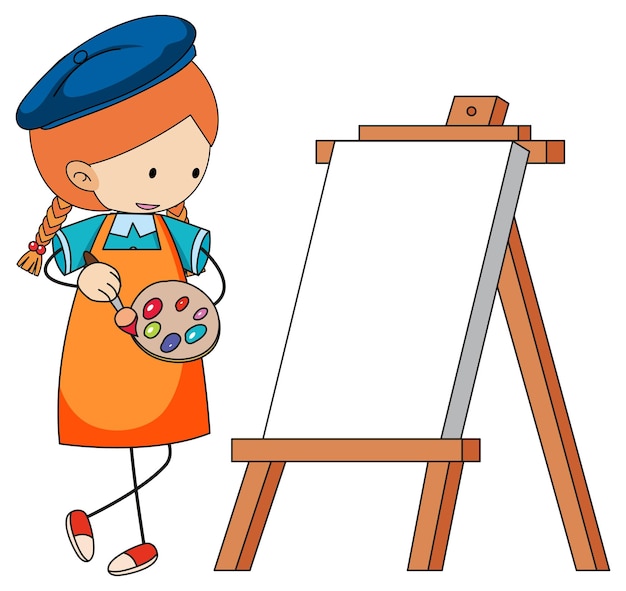 Phân biệt
Phân biệt
l/n hoặc ưt/ưc
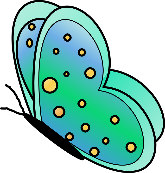 Trạm 3
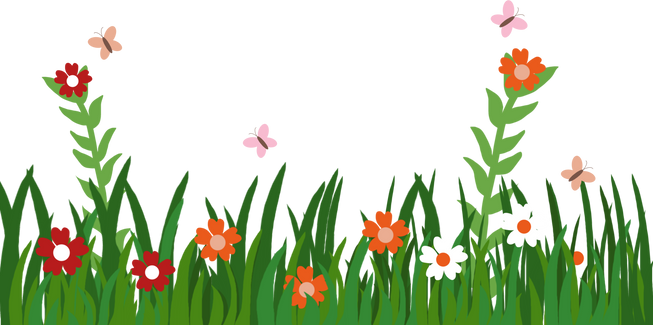 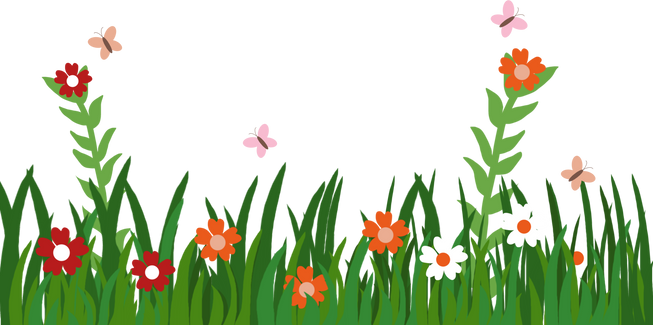 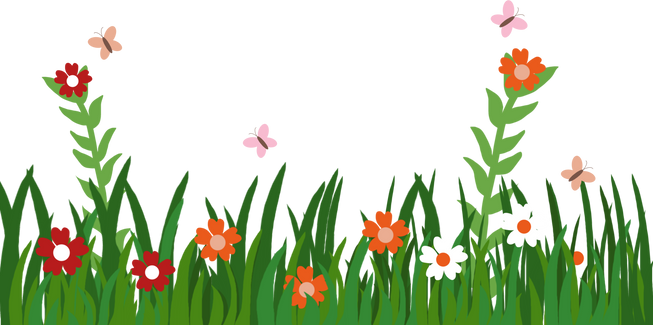 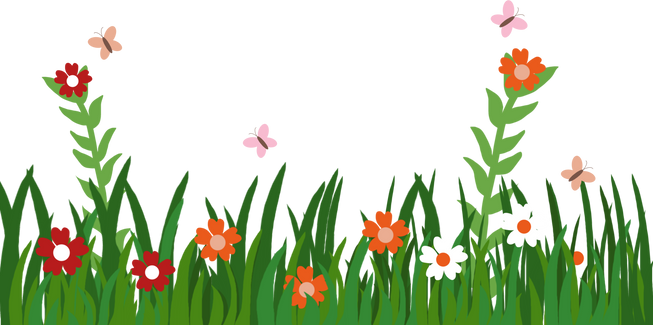 Truyền điện
Truyền điện
TRÒ CHƠI
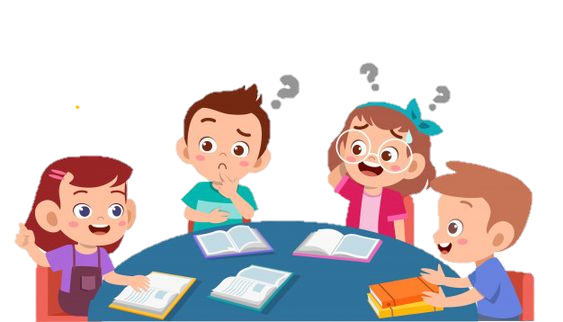 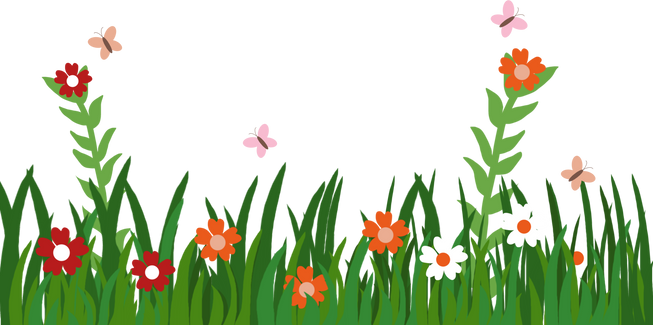 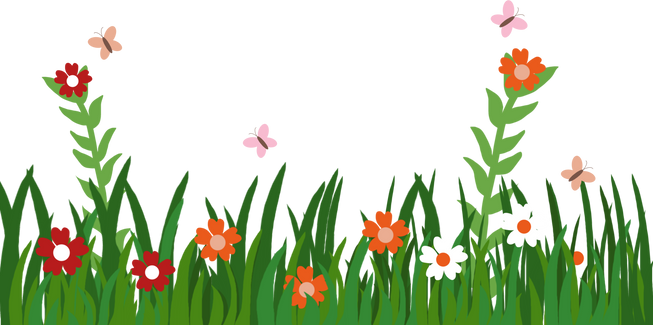 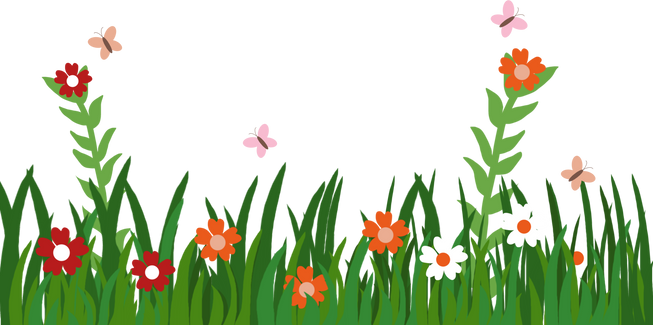 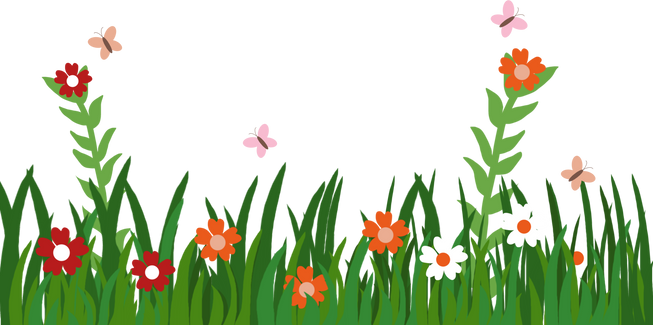 Luật chơi
Lớp chia thành 2 nhóm chơi thực hiện hai lượt chơi:
+ Lượt 1: Lần lượt đưa ra các từ ngữ chứa tiếng có chữ l hoặc chữ n 
+ Lượt 2: Lần lượt đưa ra các từ ngữ chứa tiếng có vần ưc hoặc vần ưt 
Nhóm nào trả lời được nhiều từ hơn sẽ chiến thắng.
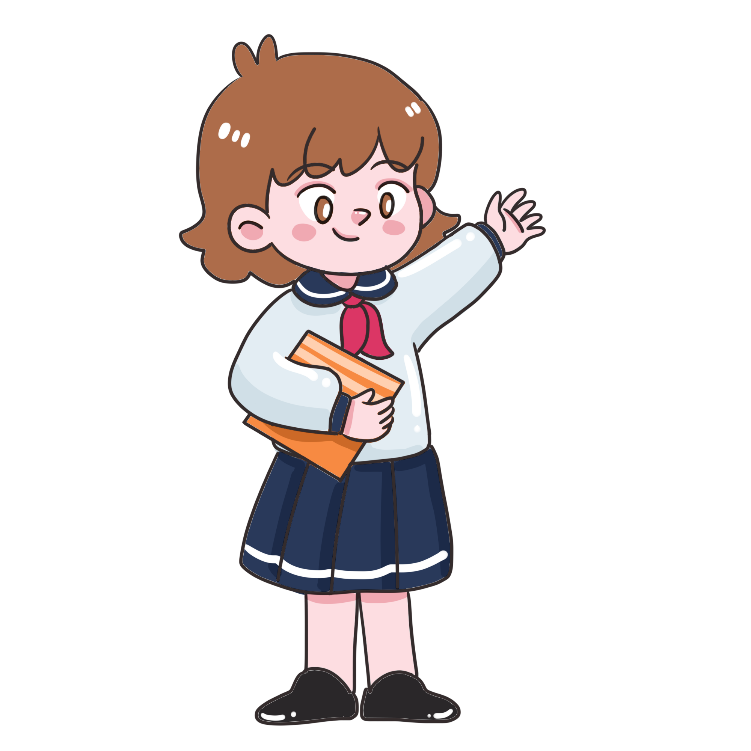 Em hãy tìm từ ngữ chứa tiếng
Lượt 1
Lượt 2
Có chữ l hoặc chữ n có nghĩa:
Tên một nốt nhạc đứng sau nốt son.
Trái nghĩa với đói.
Đồ dùng để gội đầu, làm bằng lá, có hình vòng tròn nhỏ dần.
Có vần ưc hoặc vần ưt có nghĩa:
Món ăn làm bằng củ, quả rim đường.
Rời ra từng khúc, đoạn.
Trái ngược với ngủ.
Nhóm chiến thắng
Nhóm chiến thắng
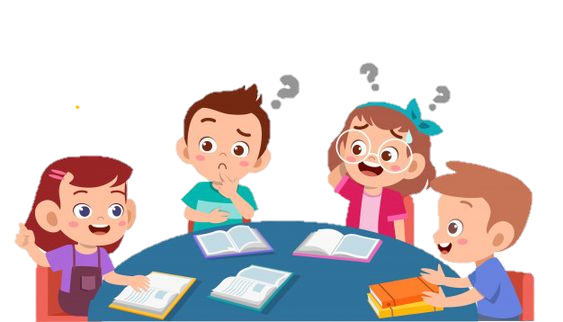 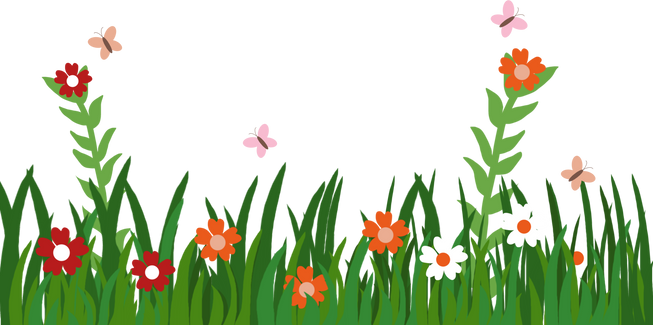 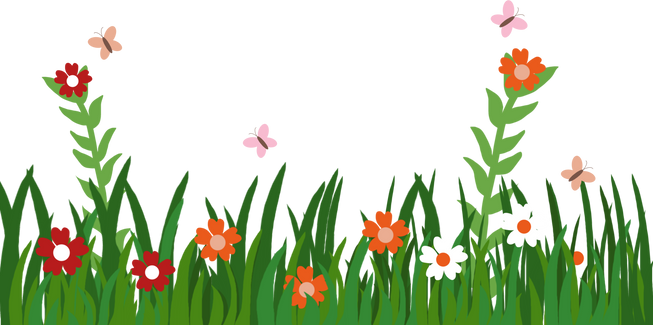 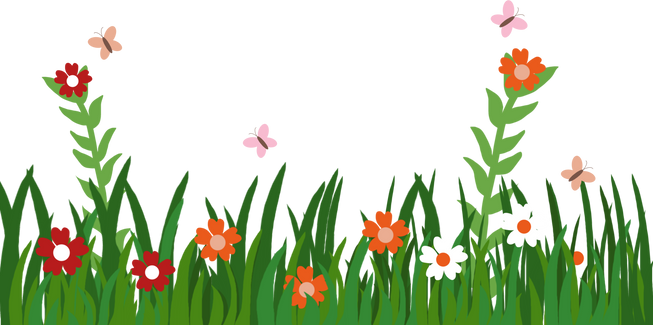 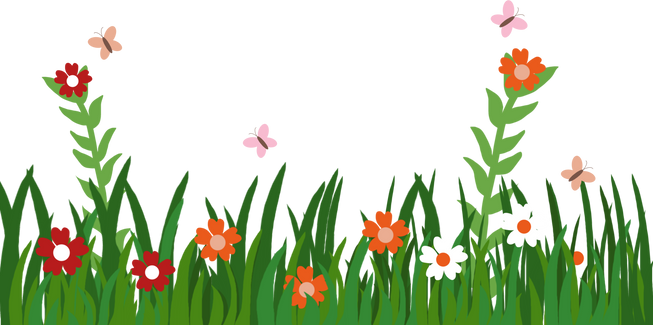 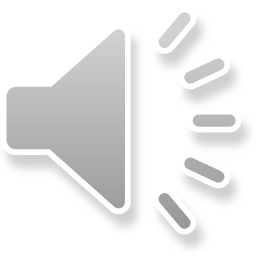 Tiếng việt
Tiếng việt
Xin chào
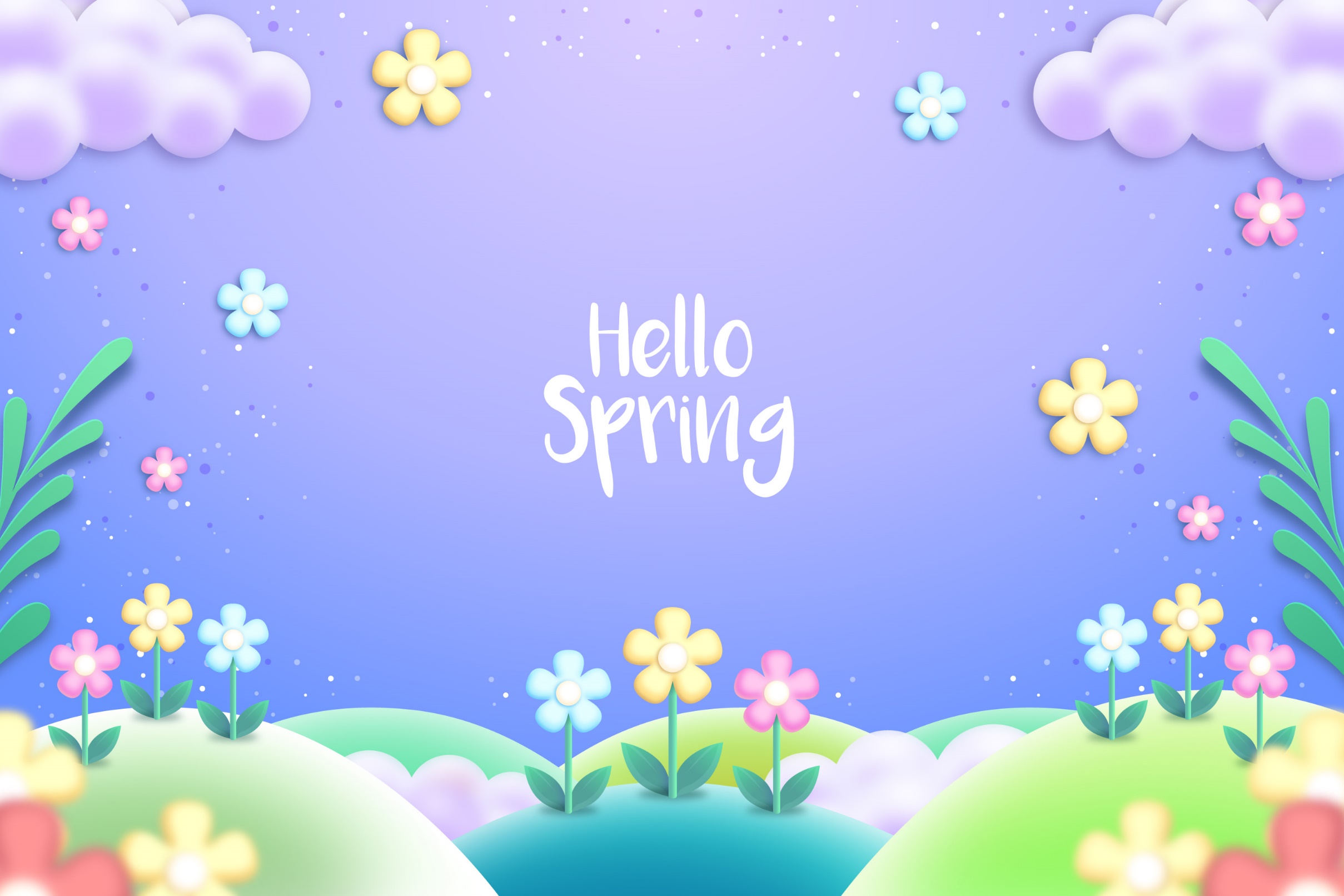 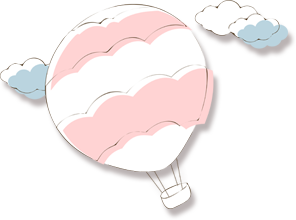 hẹn gặp lại
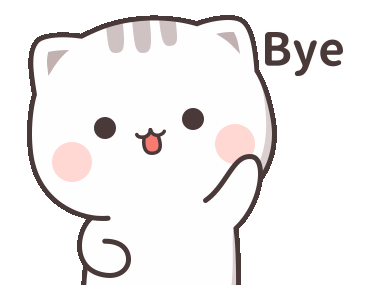